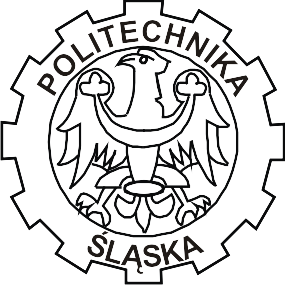 Amec Foster Wheeler Energy Fakop
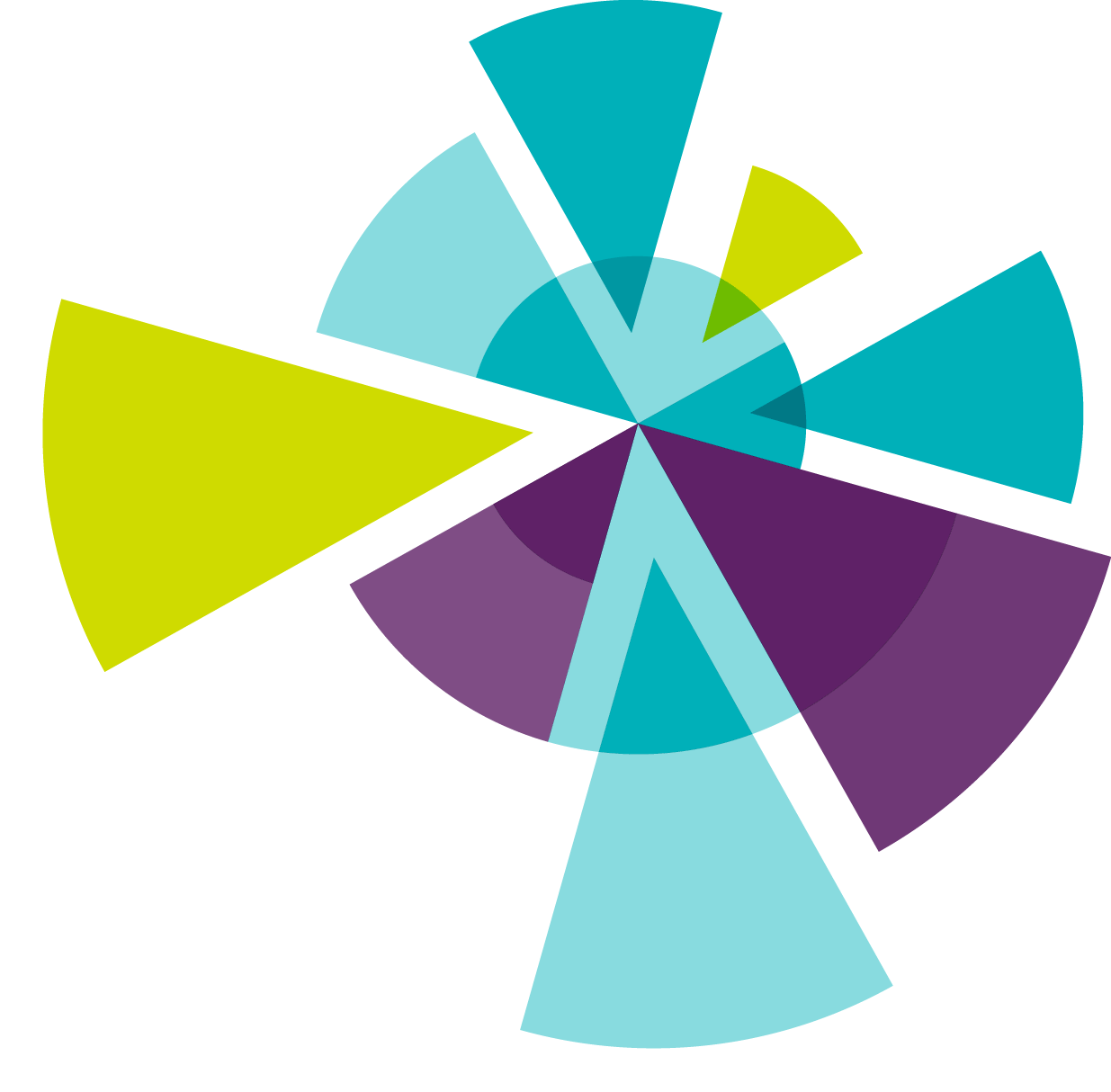 BADANIA PRZEMYSŁOWE GAZOSZCZELNYCH ŚCIAN RUROWYCH               I WĘŻOWNIC ZE STALI TP347HFG, VM12SHC ORAZ 3R12/4L7
XVII Konferencja Naukowo – Techniczna
Projektowanie, Innowacje Remontowe i Modernizacje w Energetyce – PIRE 2016
Jarosław ADAMSKI – AFWE Fakop
Andrzej BALCERZYK – AFWE Fakop
Natalia KONIECZNA – Politechnika Śląska
Stanisław LALIK – Politechnika Śląska
Szczyrk, 25 listopad 2016
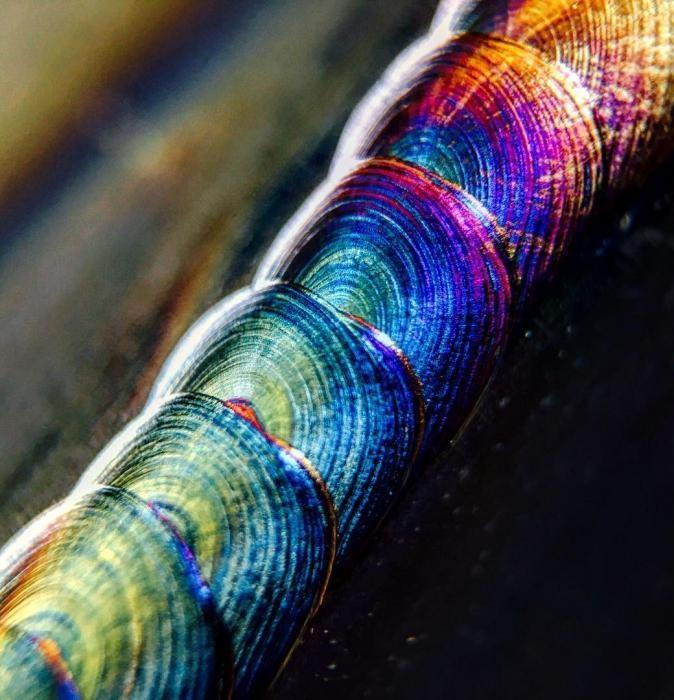 Plan prezentacji
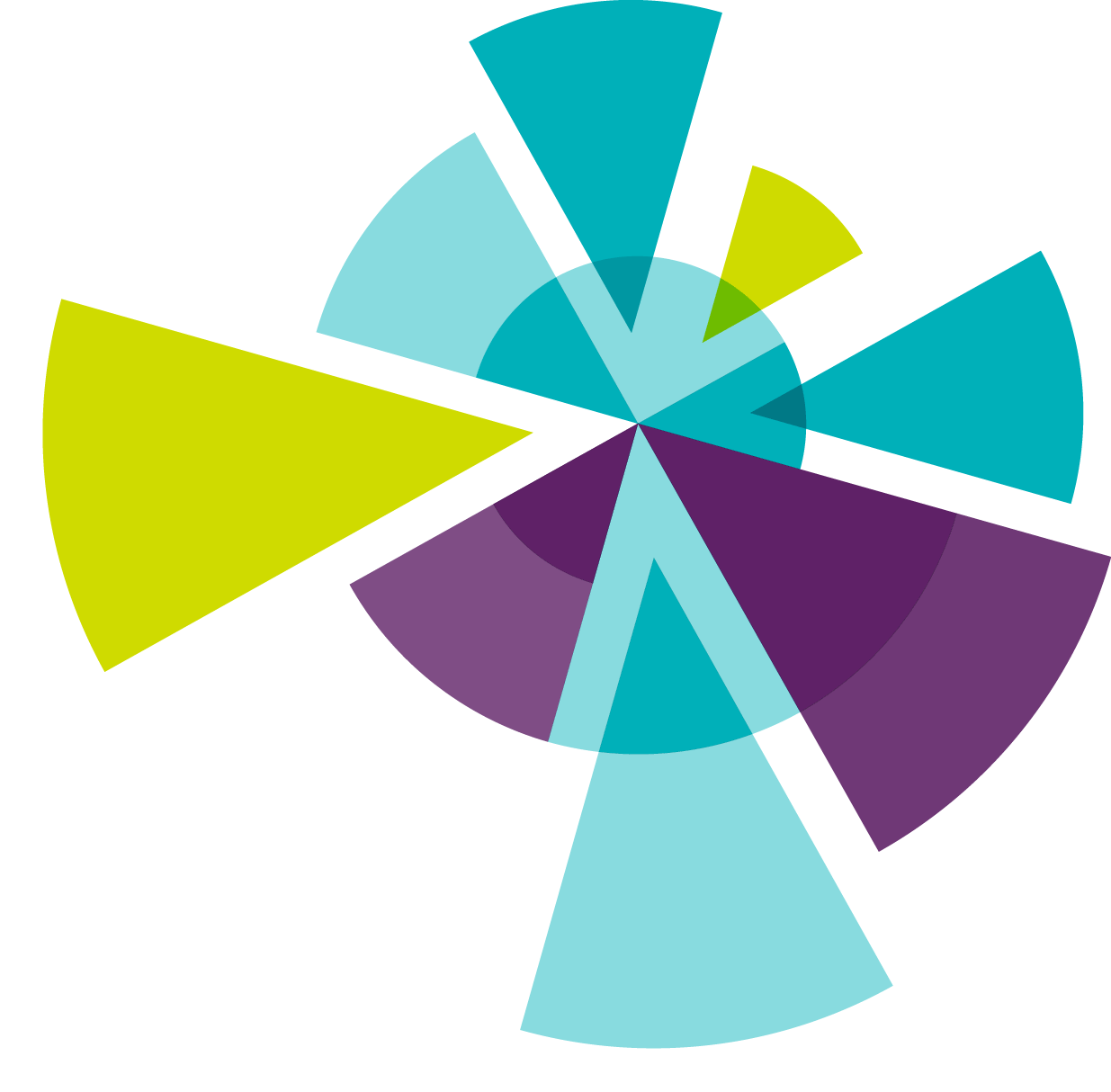 Wymagania przemysłu energetycznego
Materiał do badań
Wyniki badań
Podsumowanie
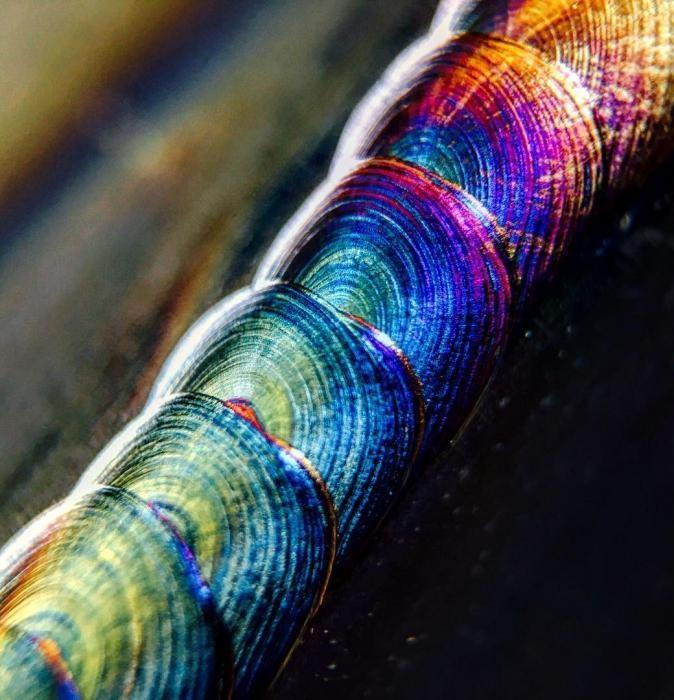 Wymagania przemysłu energetycznego
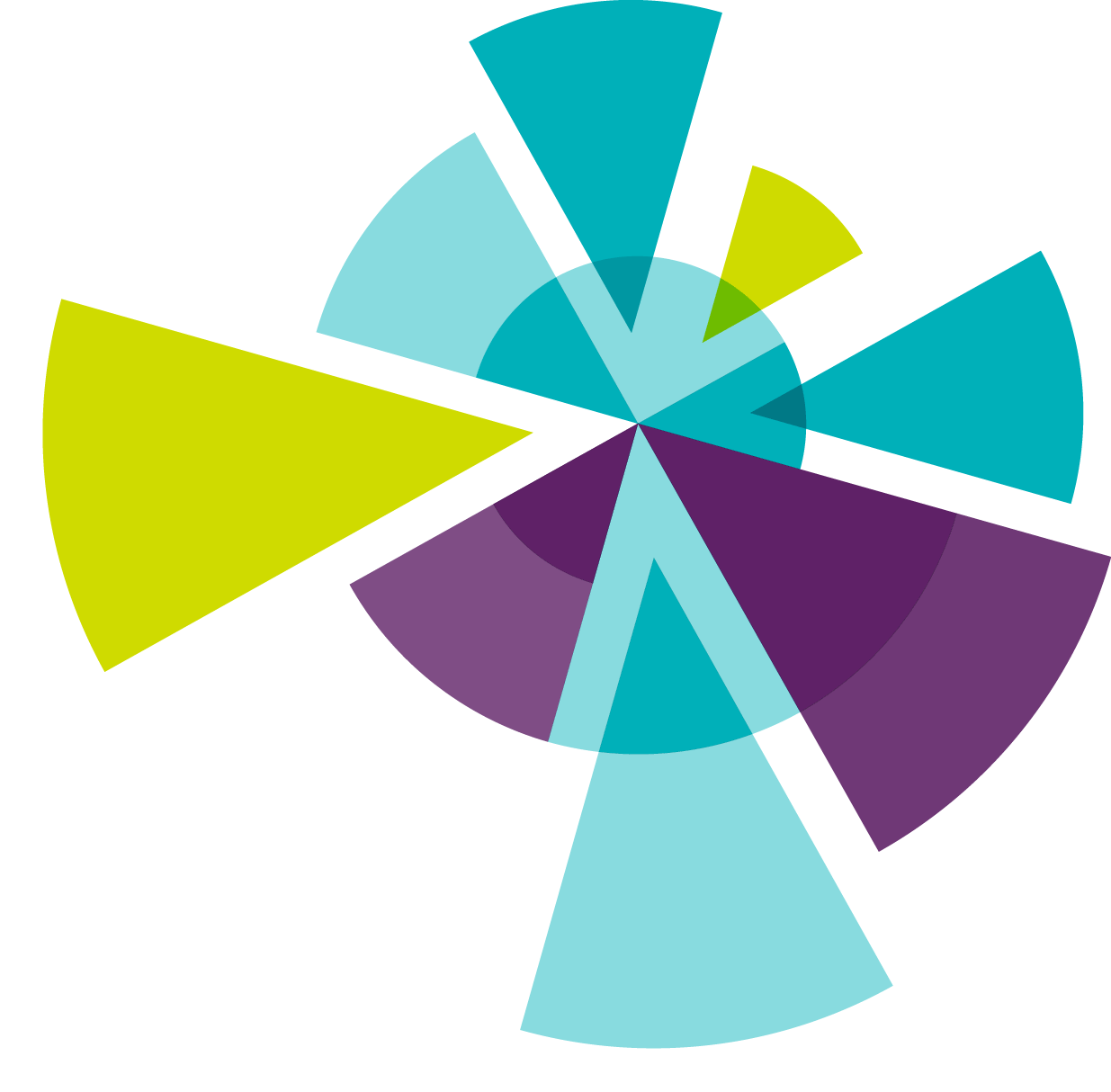 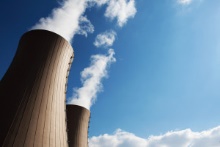 ZASTOSOWANIE:
Panele ścian szczelnych
Wężownice przegrzewaczy pary
Komory przegrzewacza pary
Rurociągi
Wymienniki ciepła
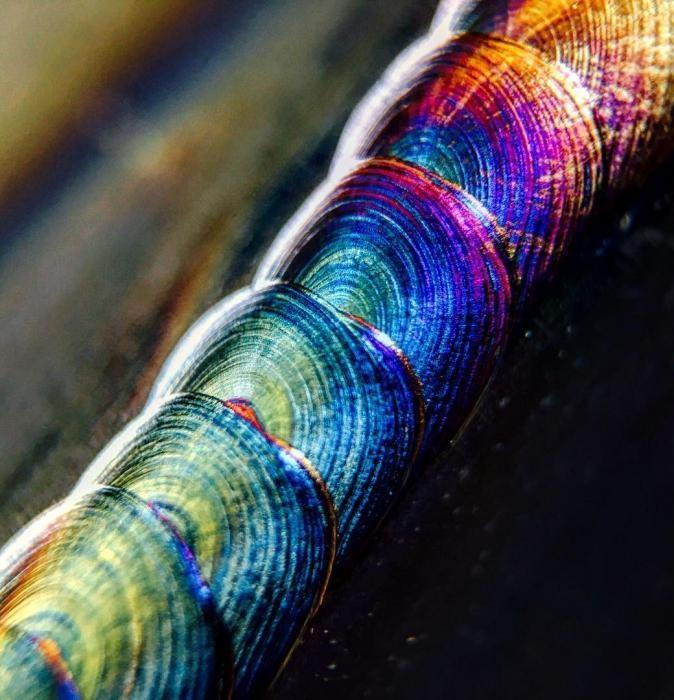 Materiał do badań
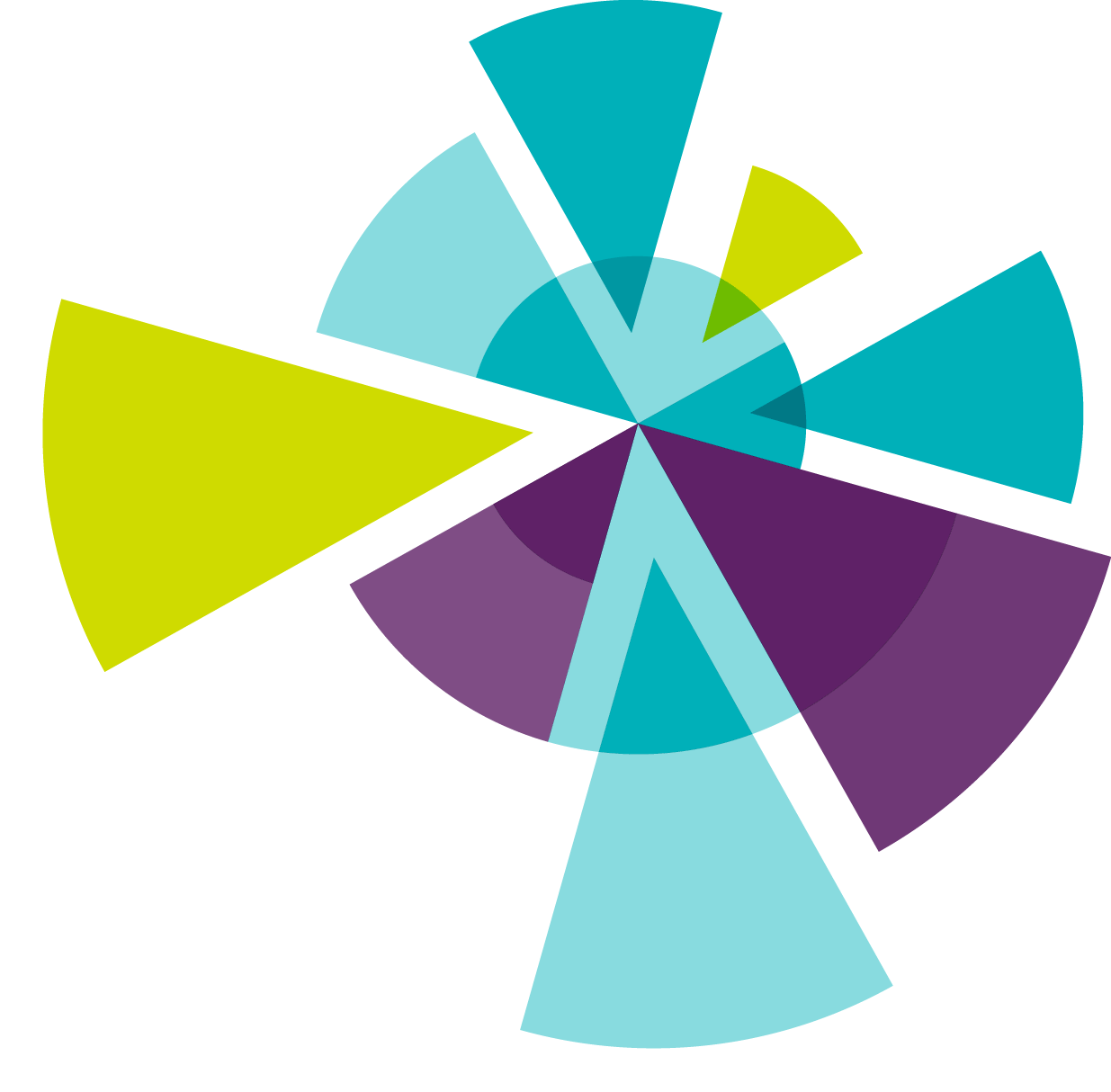 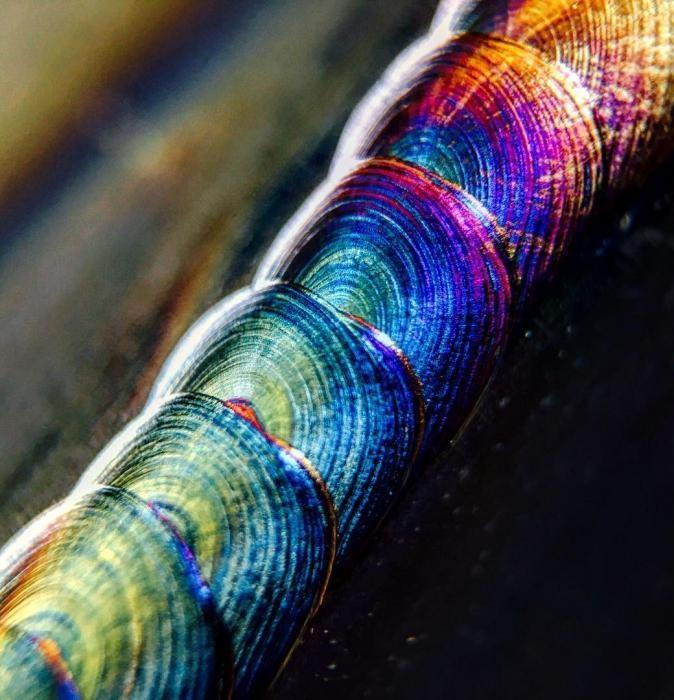 Materiał do badań – TP347HFG
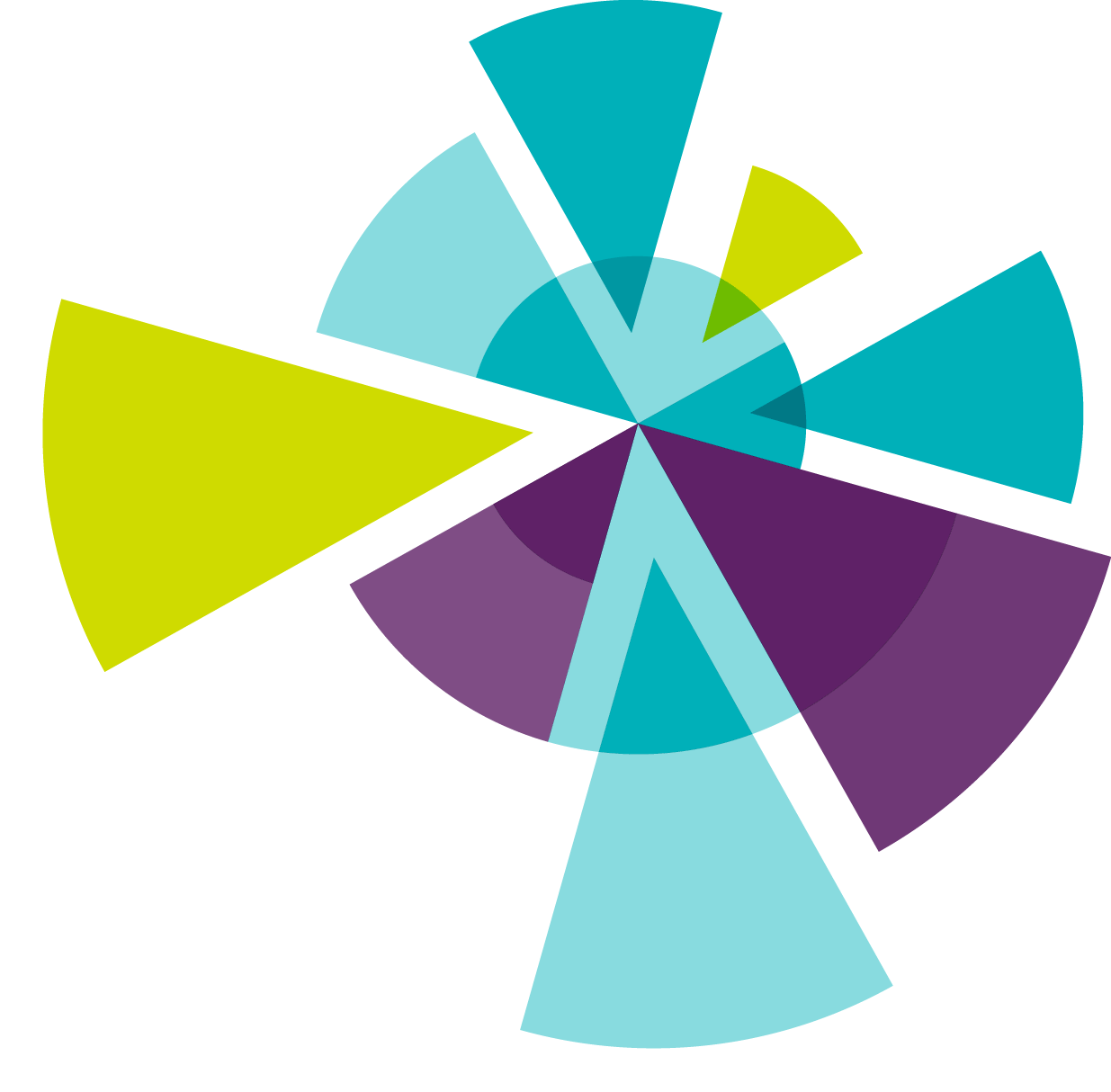 TP347HFG
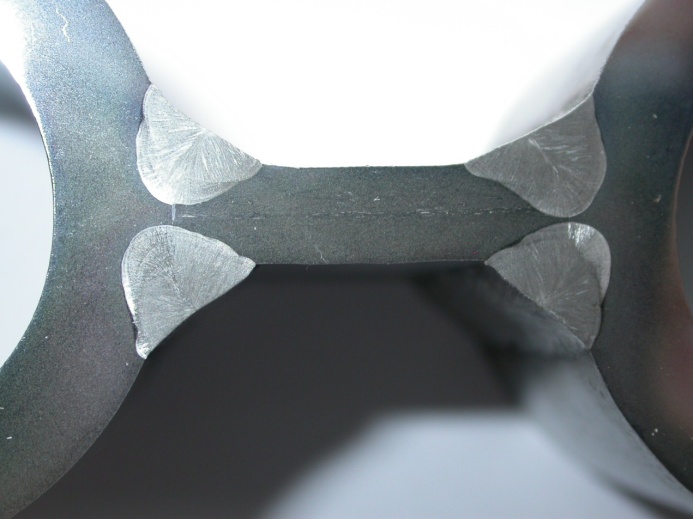 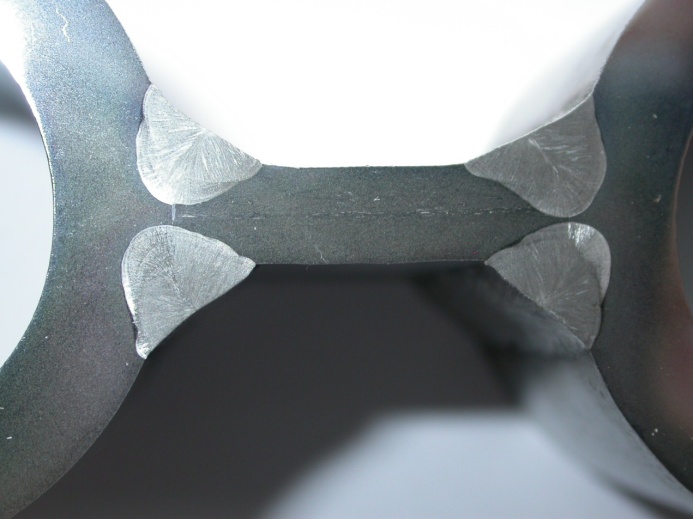 7,1 mm
X6CrNi18-10
6 mm
 = 44,5mm
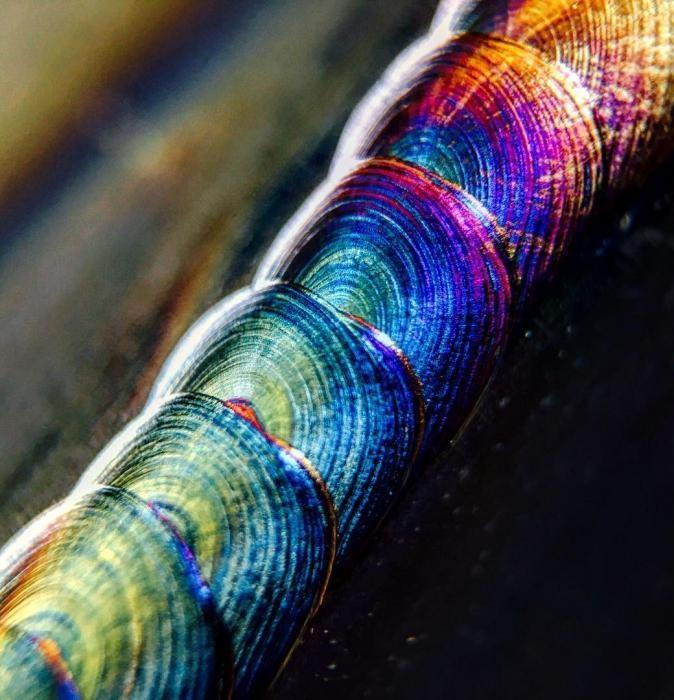 Materiał do badań – VM12SHC
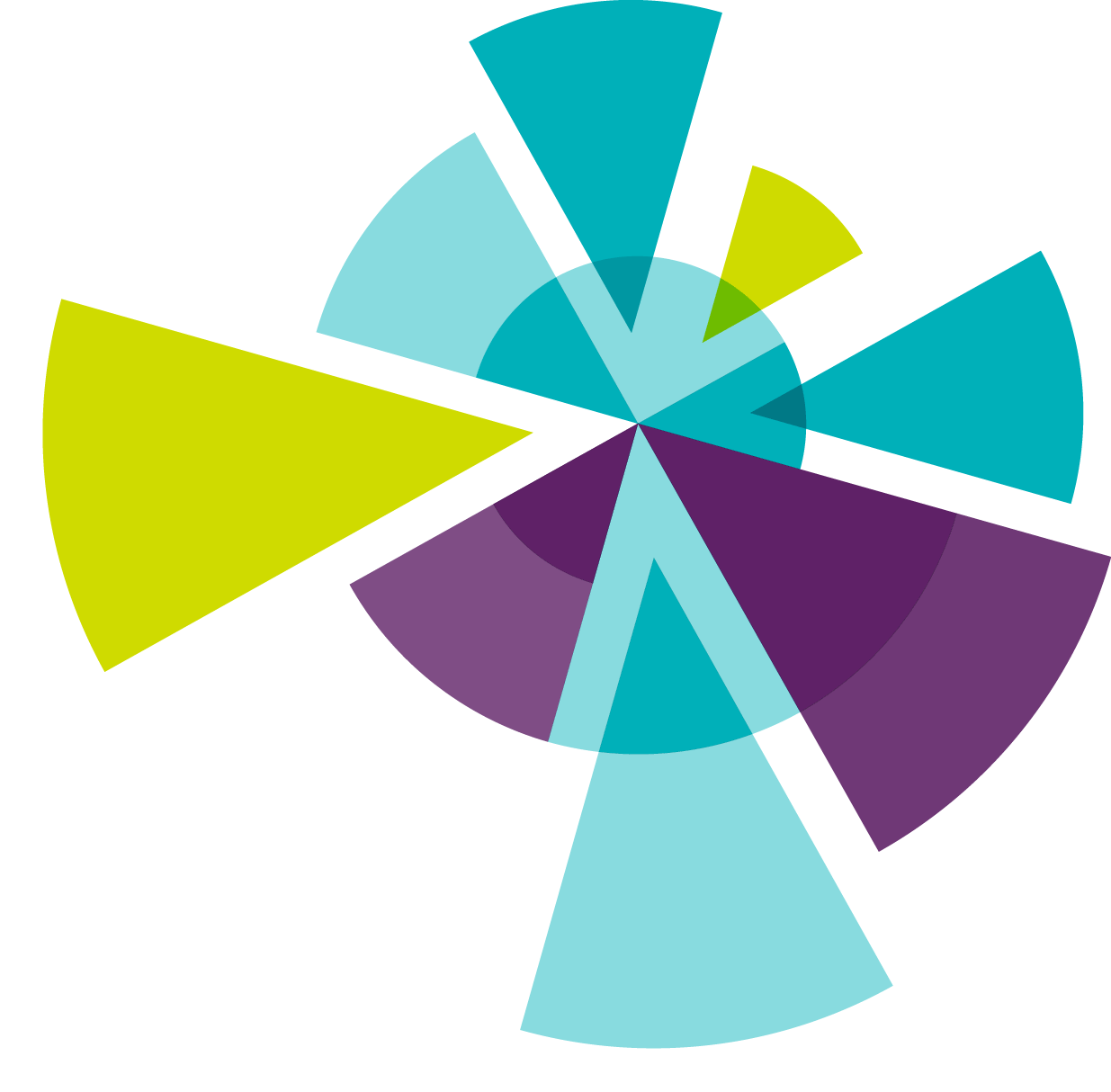 VM12SHC
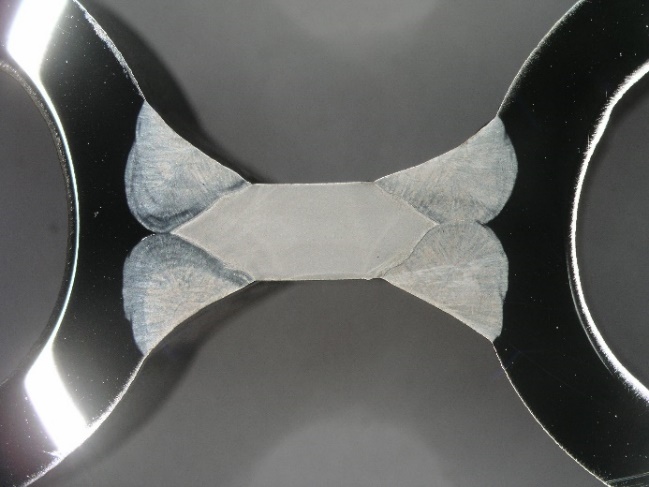 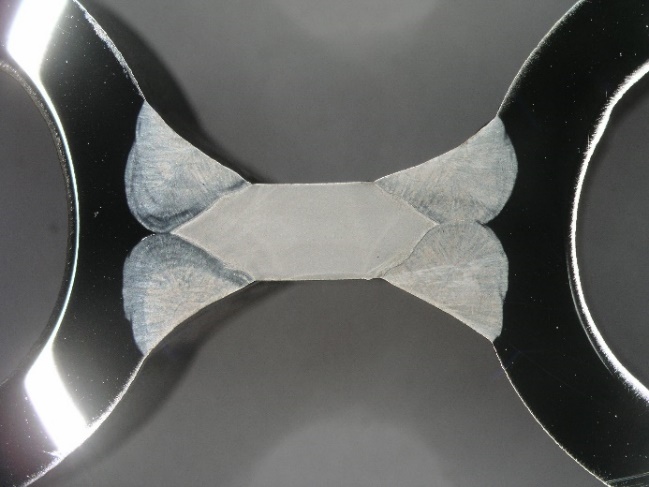 6,3 mm
10CrMo9-10
6 mm
 = 38 mm
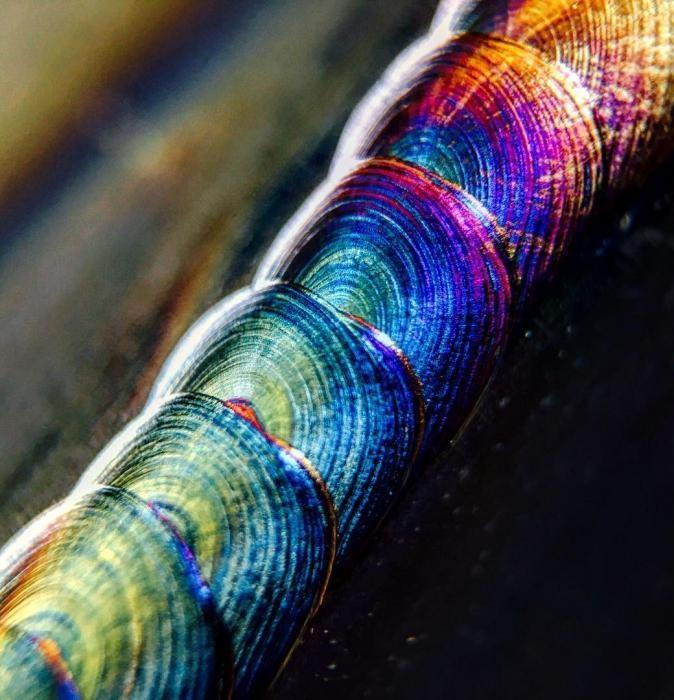 Materiał do badań – 3R12/4L7
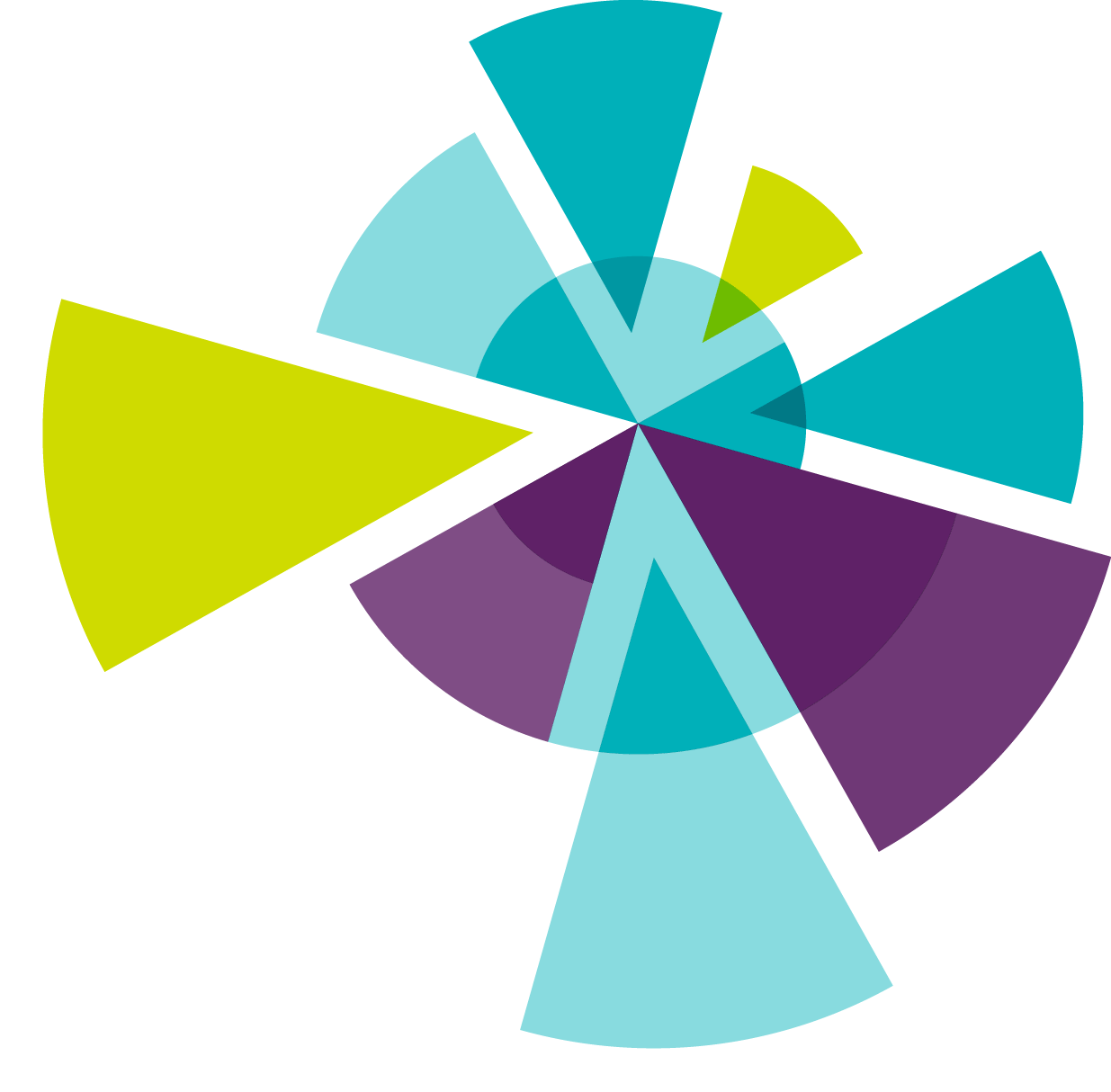 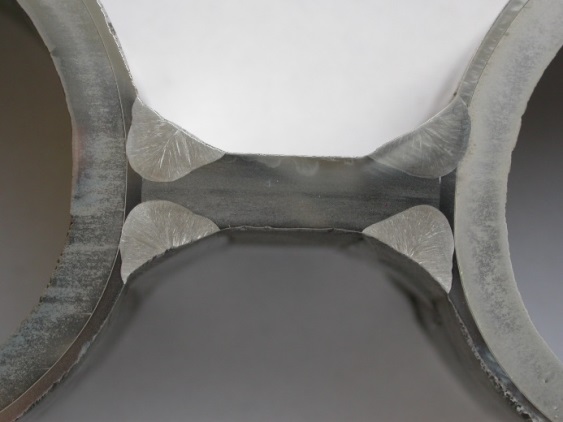 3R12 (X2CrNi1810)
3,78 mm
X6CrNi18-10
6 mm
 = 50,8 mm
4L7
(P265GH)
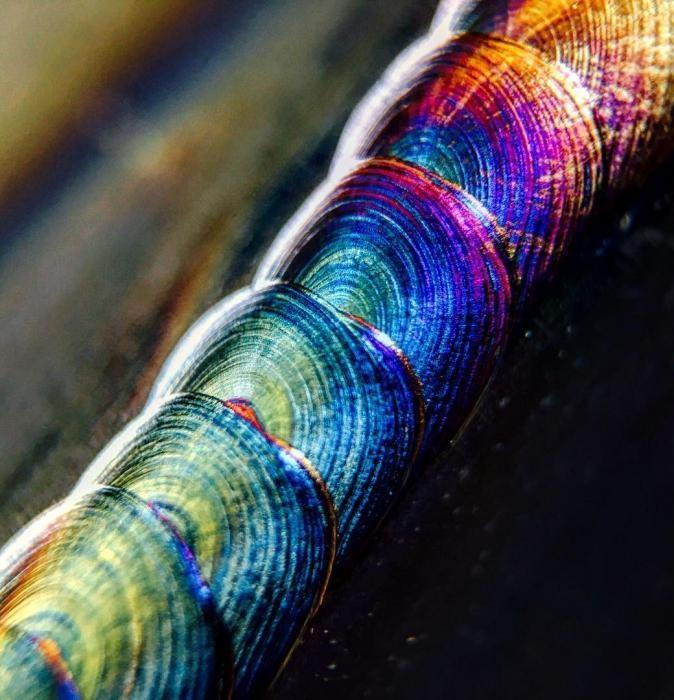 Cel i metodyka badań
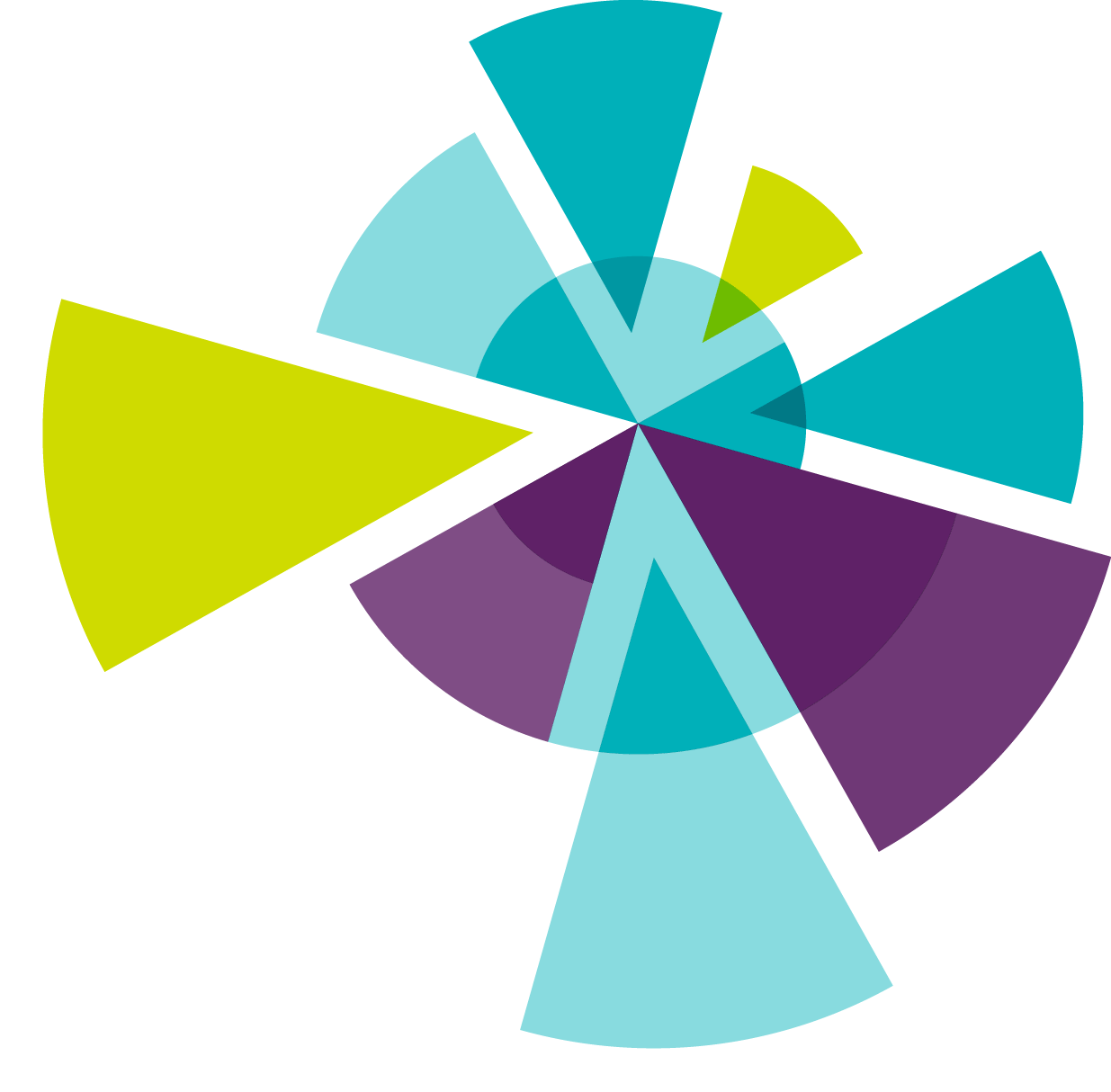 Celem badań było określenie budowy geometrycznej złączy oraz określenie ewentualnych niezgodności spawalniczych.
Badania strukturalne wykonano na zgładach metalograficznych trawionych następująco:
złącza spawane ze stali VM12SHC - chemicznie, odczynnikiem złożonym z 27 ml HF, 4 ml HNO3 i 19 ml H2O 
złącza ze stali TP347HFG - elektrolitycznie w 50% wodnym roztworze kwasu azotowego, stosując napięcie 4V i czas 60s 
złącza spawane rury kompozytowej: stal 3R12 - elektrolitycznie w 30% wodnym roztworze kwasu szczawiowego stosując napięcie 6V i czas 30s, stal 4L7 - chemicznie w 3% alkoholowym roztworze HNO3.
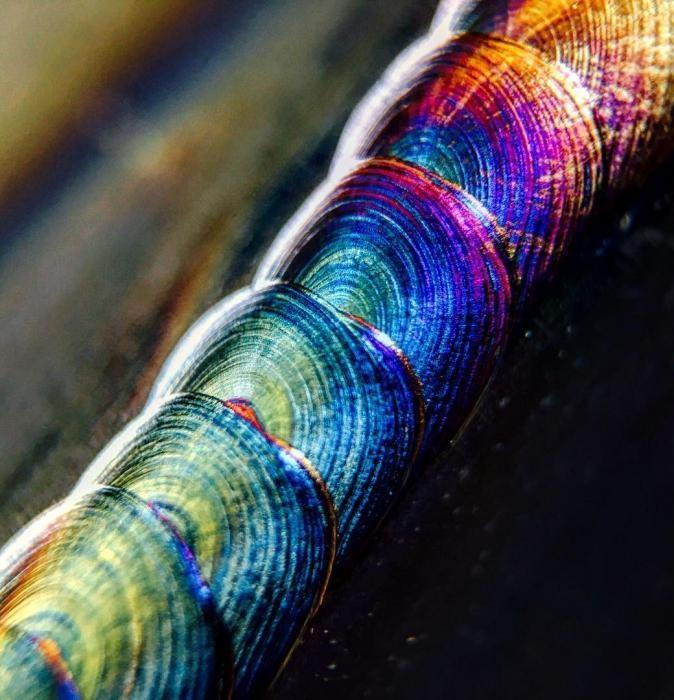 Badania wizualne i mikrostruktury złącza spawanego TP347HFG-X6CrNi18-10
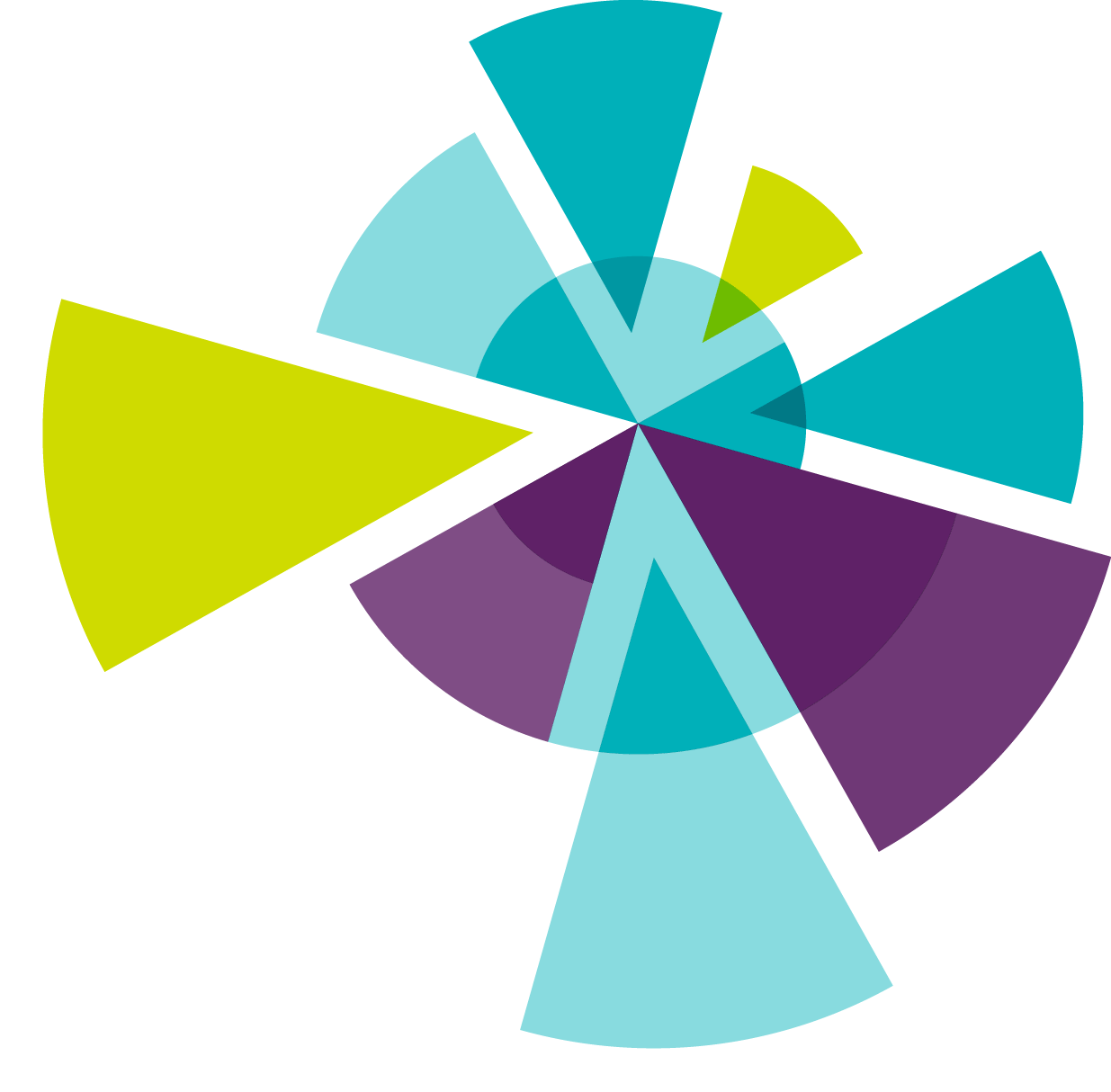 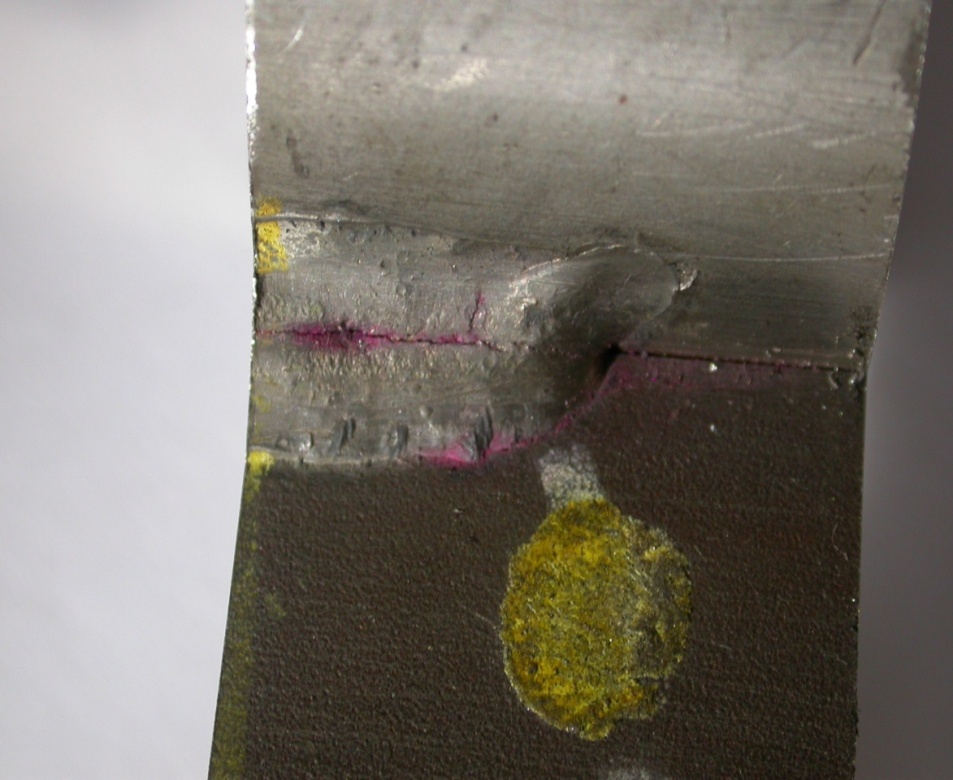 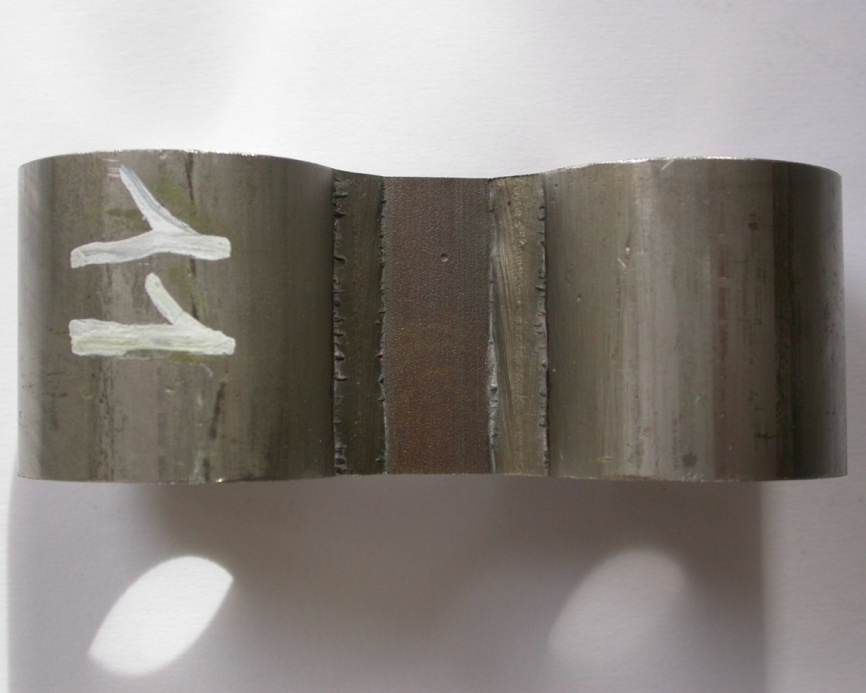 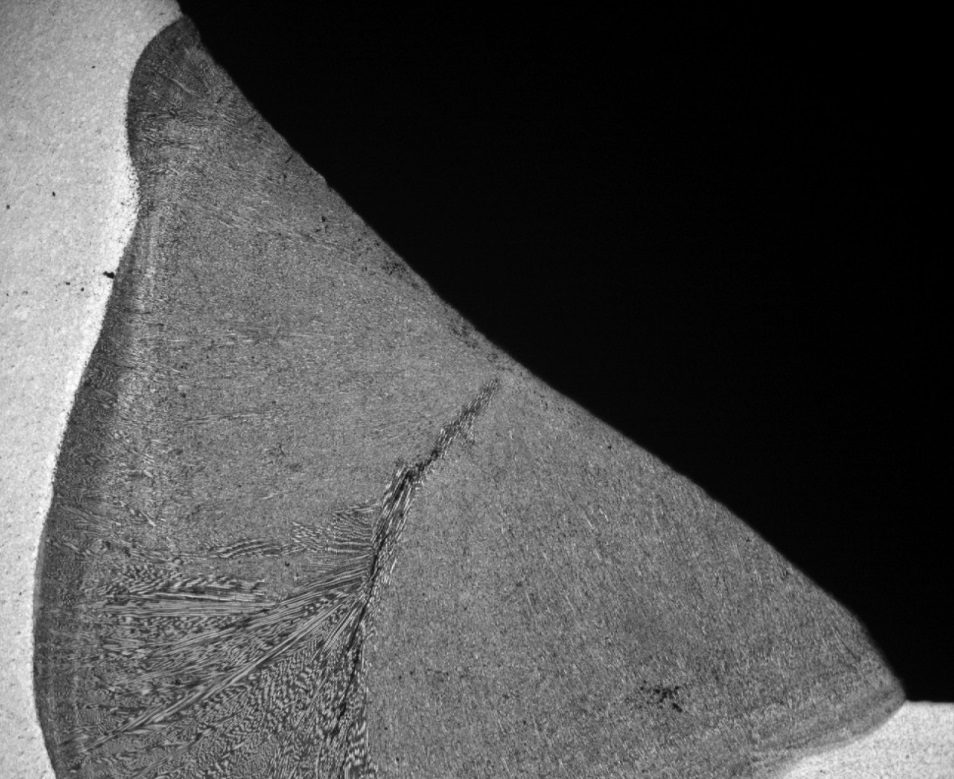 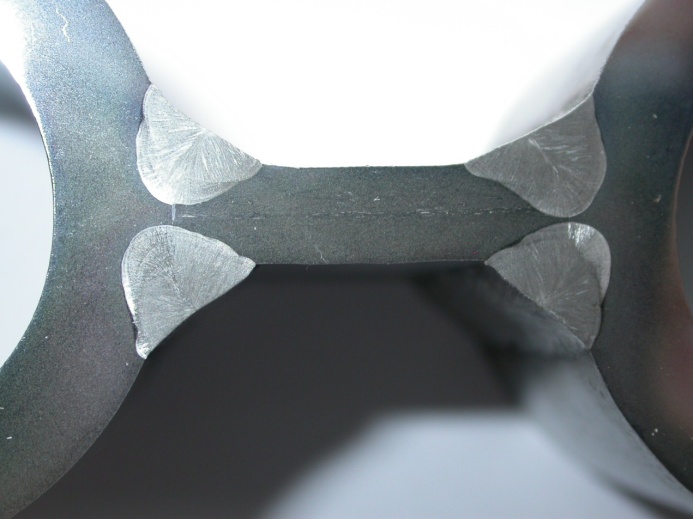 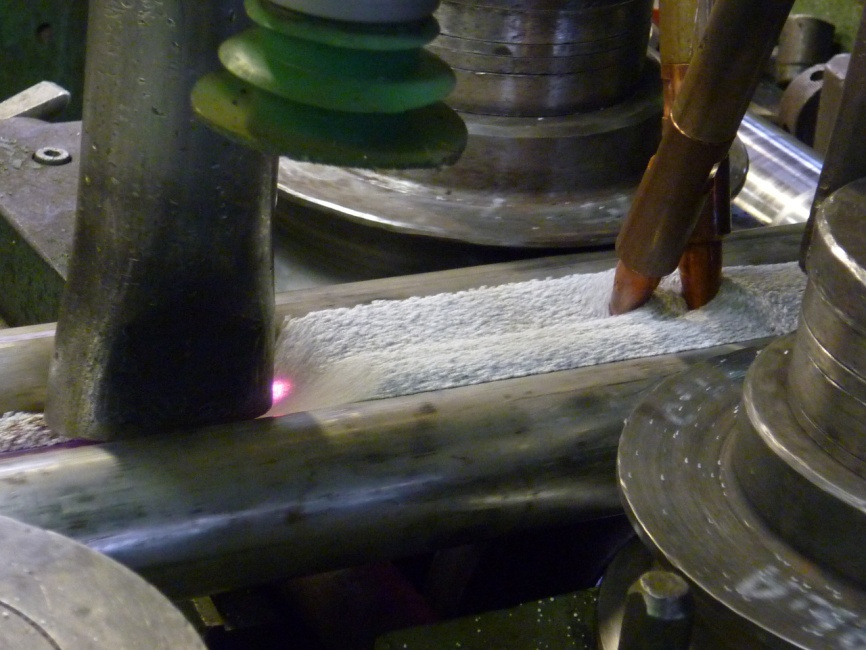 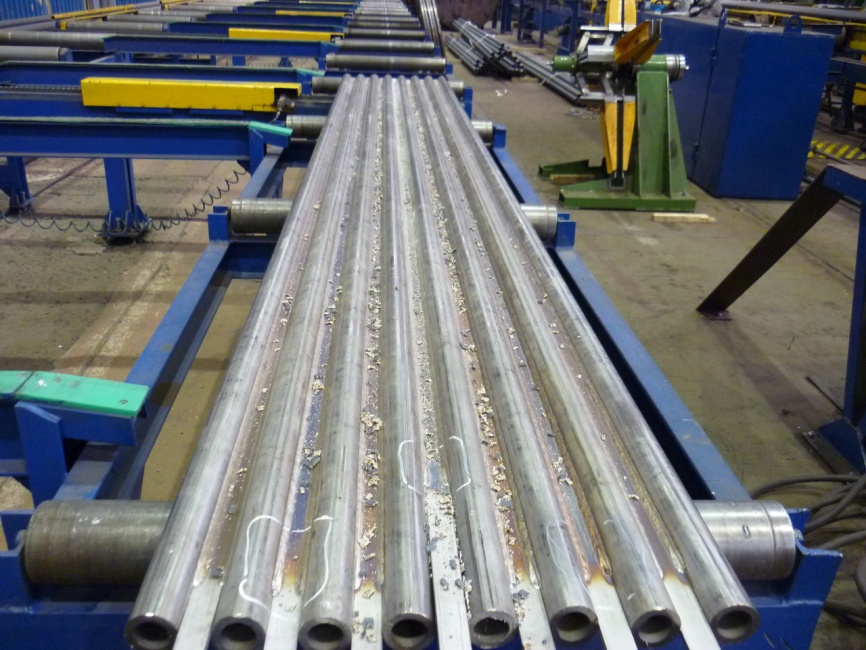 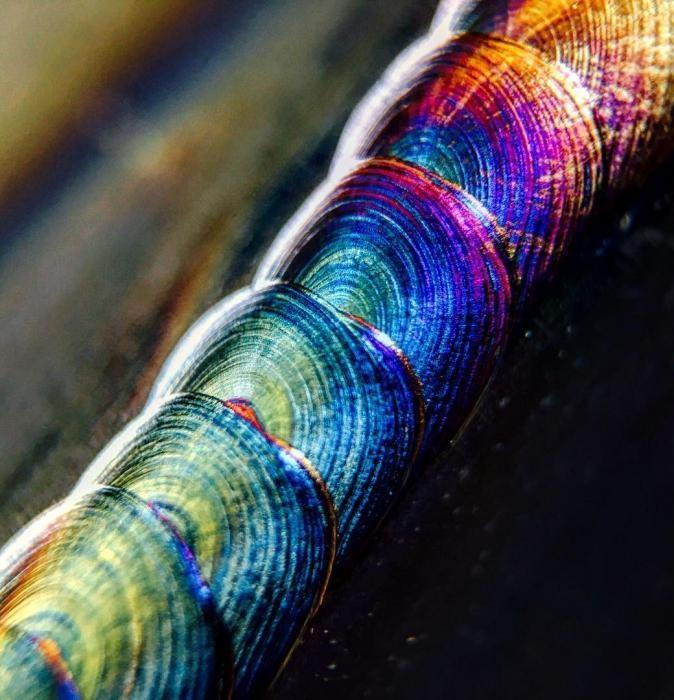 Badania mikrostruktury złącza spawanego TP347HFG-X6CrNi18-10
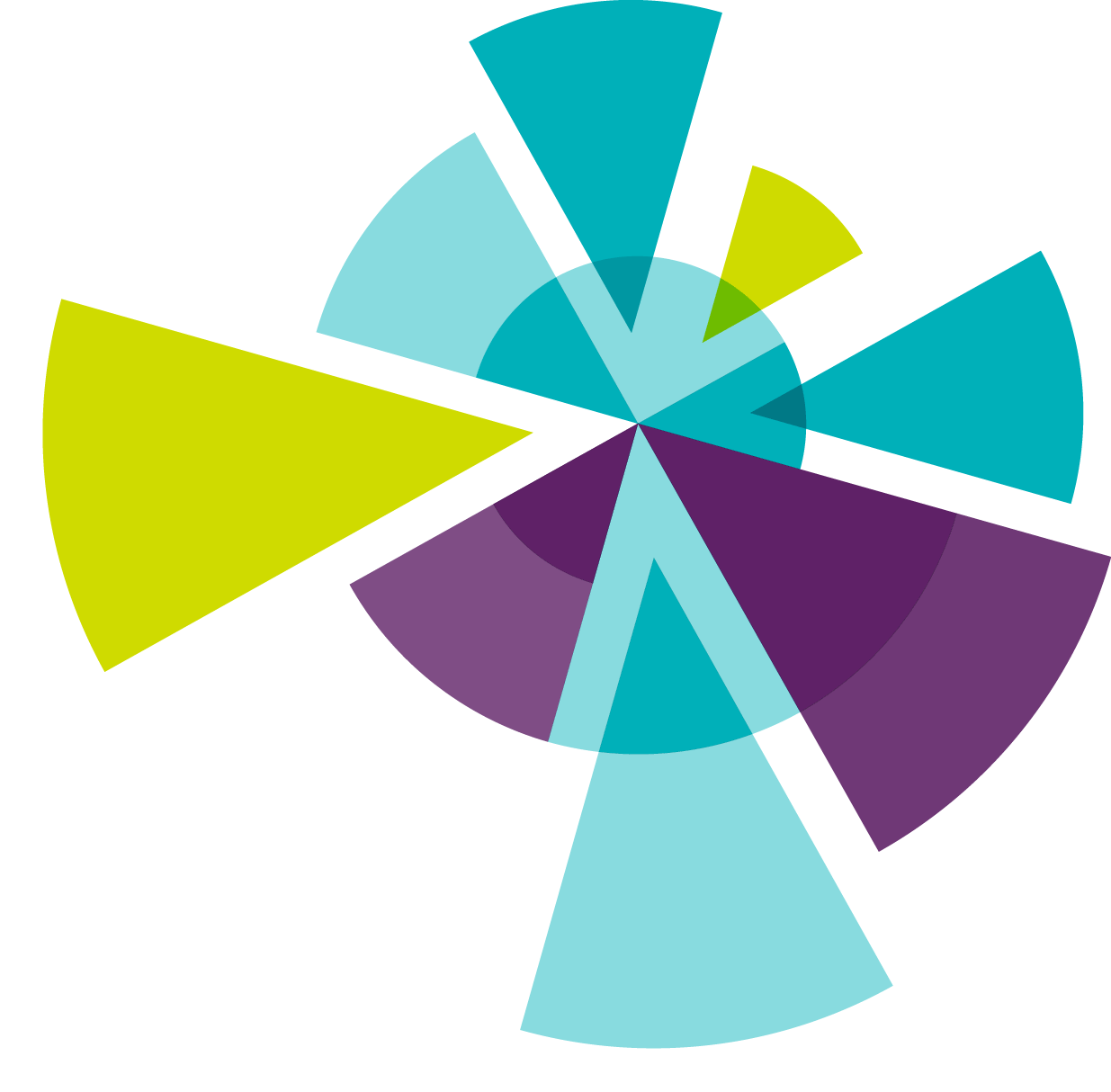 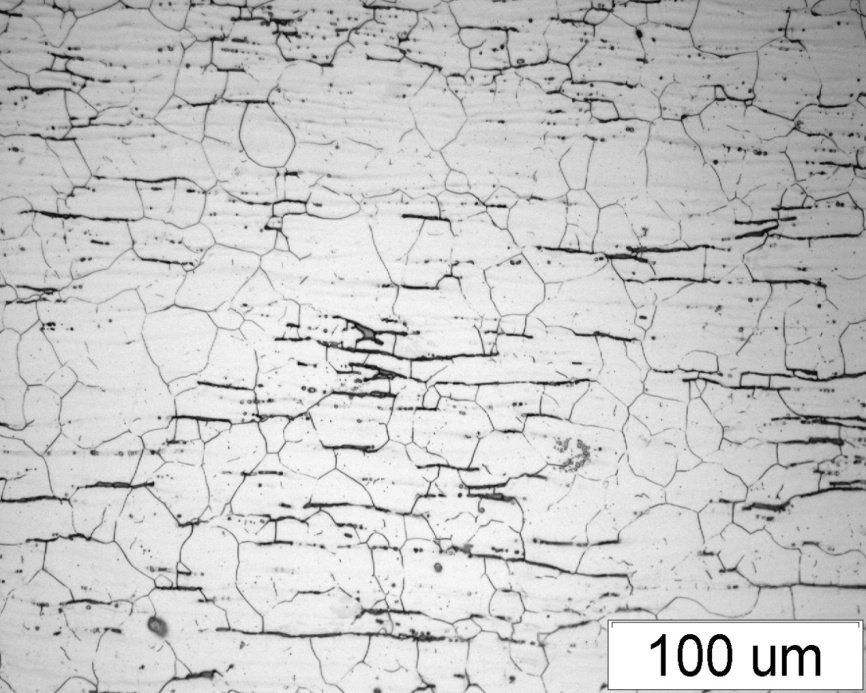 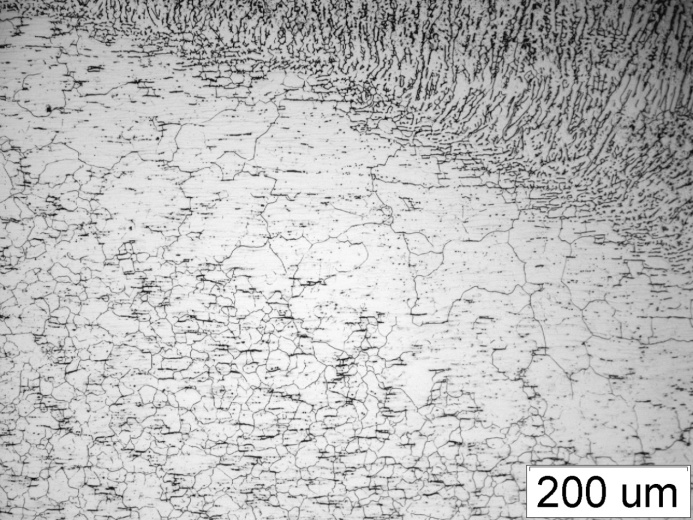 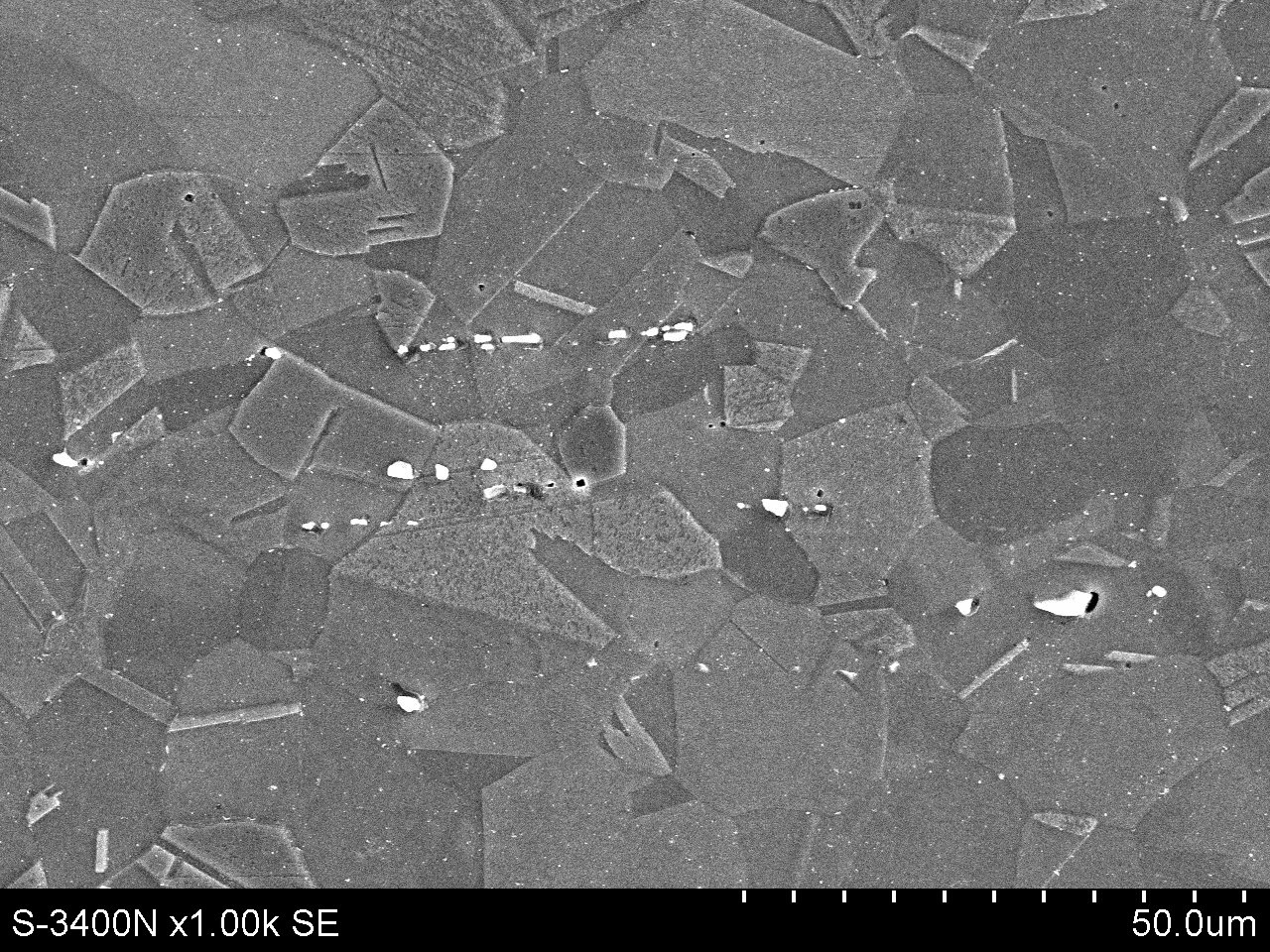 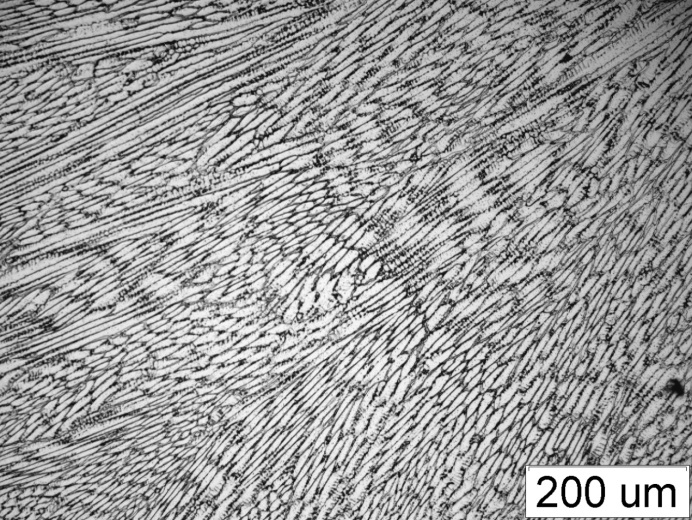 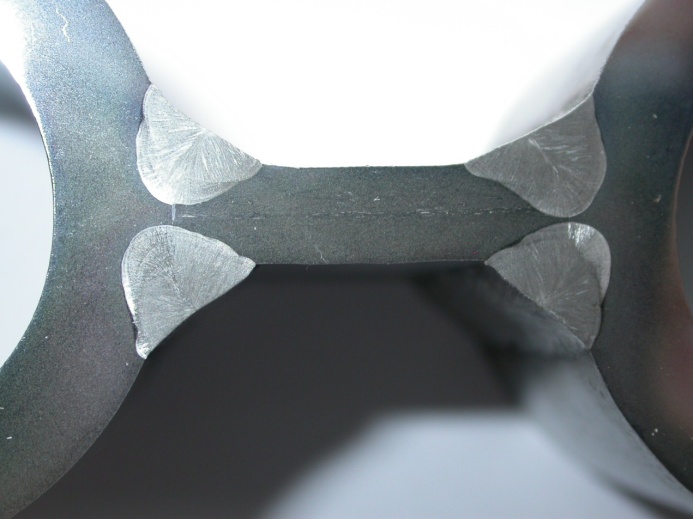 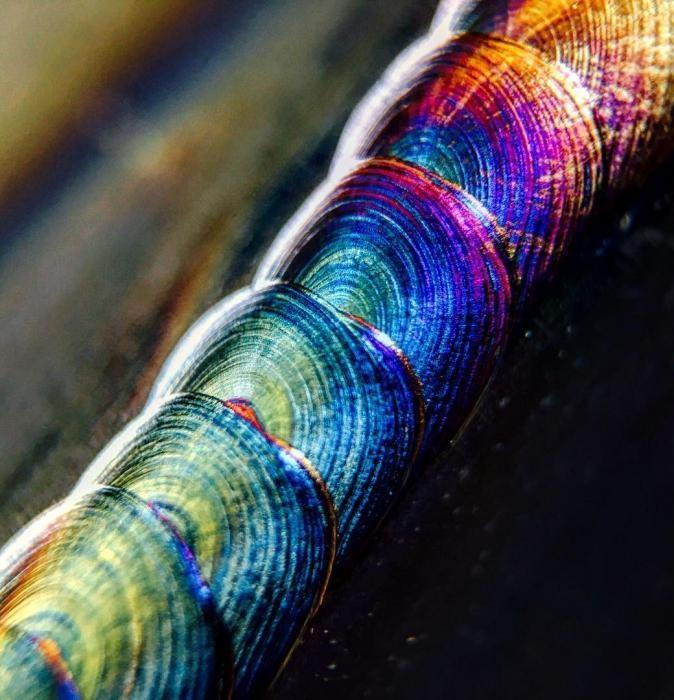 Badania wizualne i makrostruktury złącza spawanego VM12SHC-10CrMo9-10
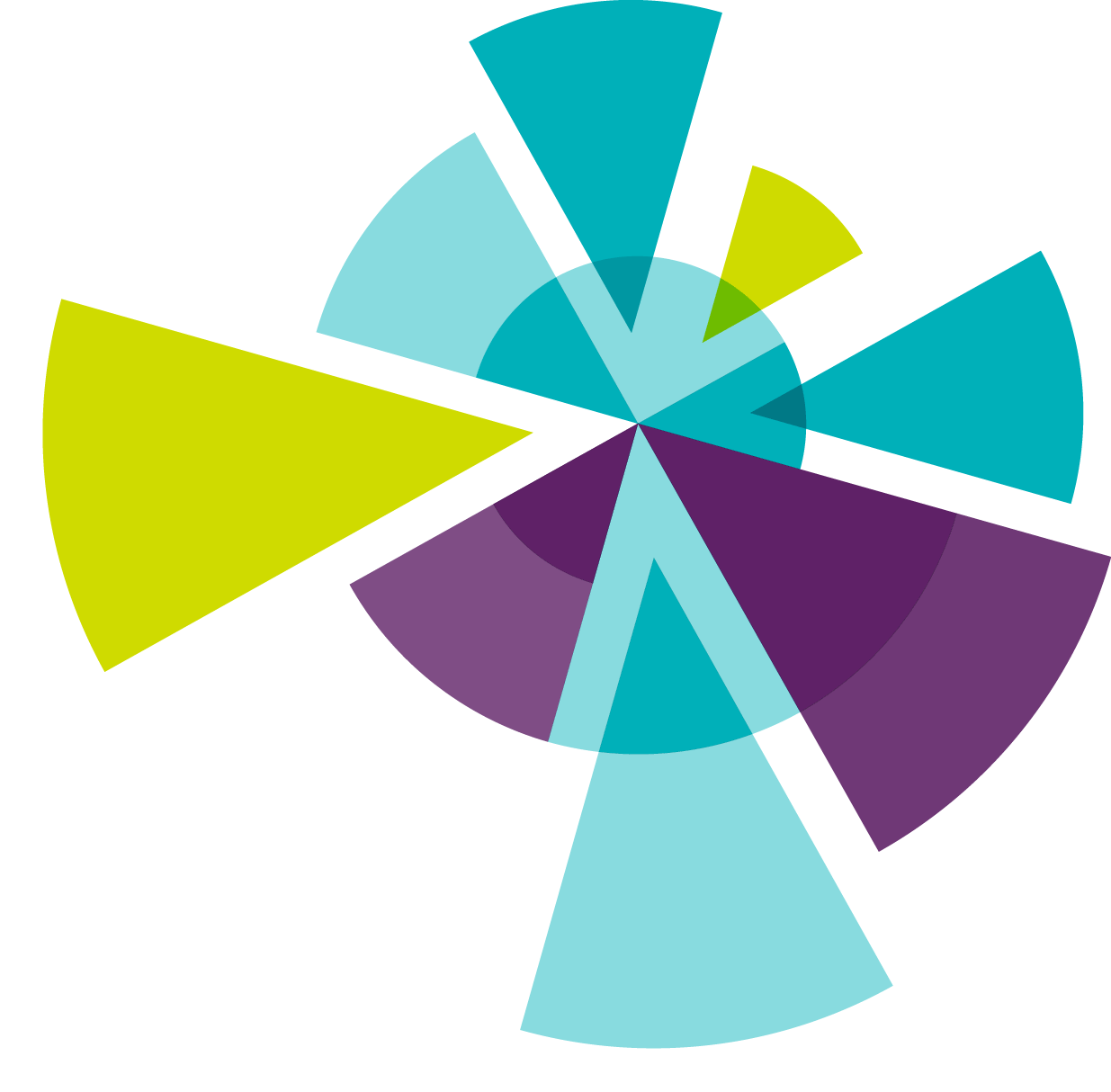 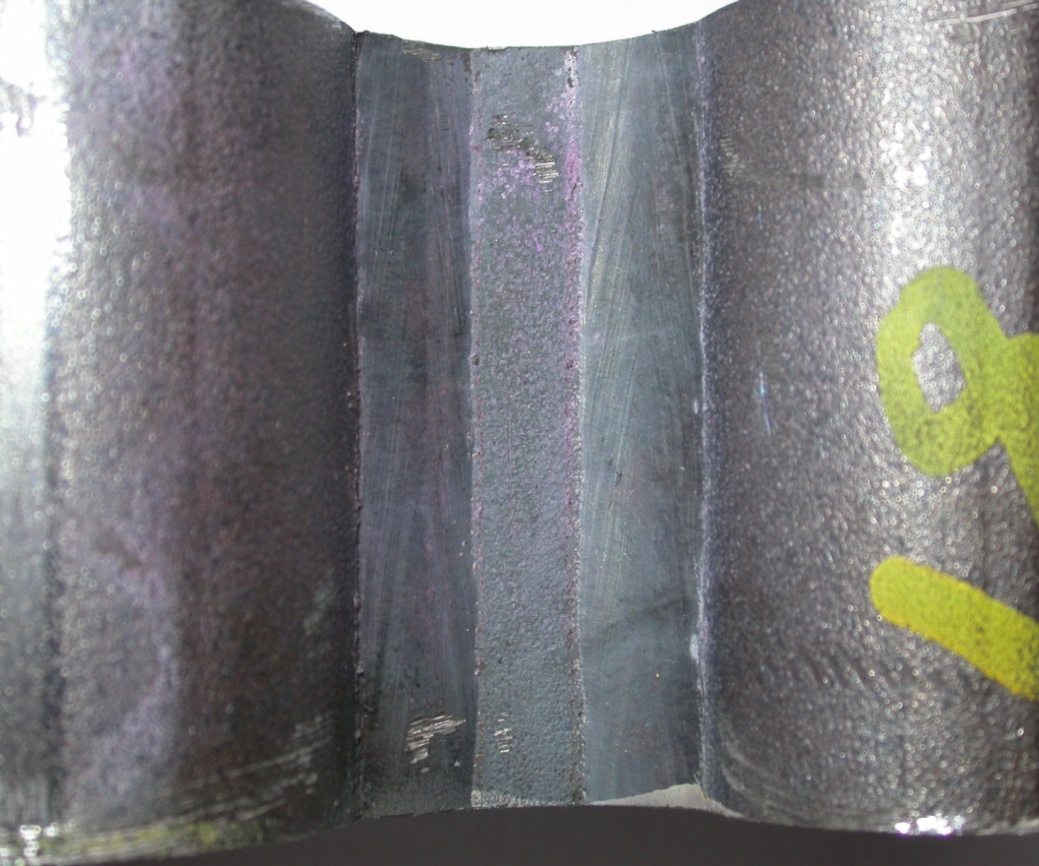 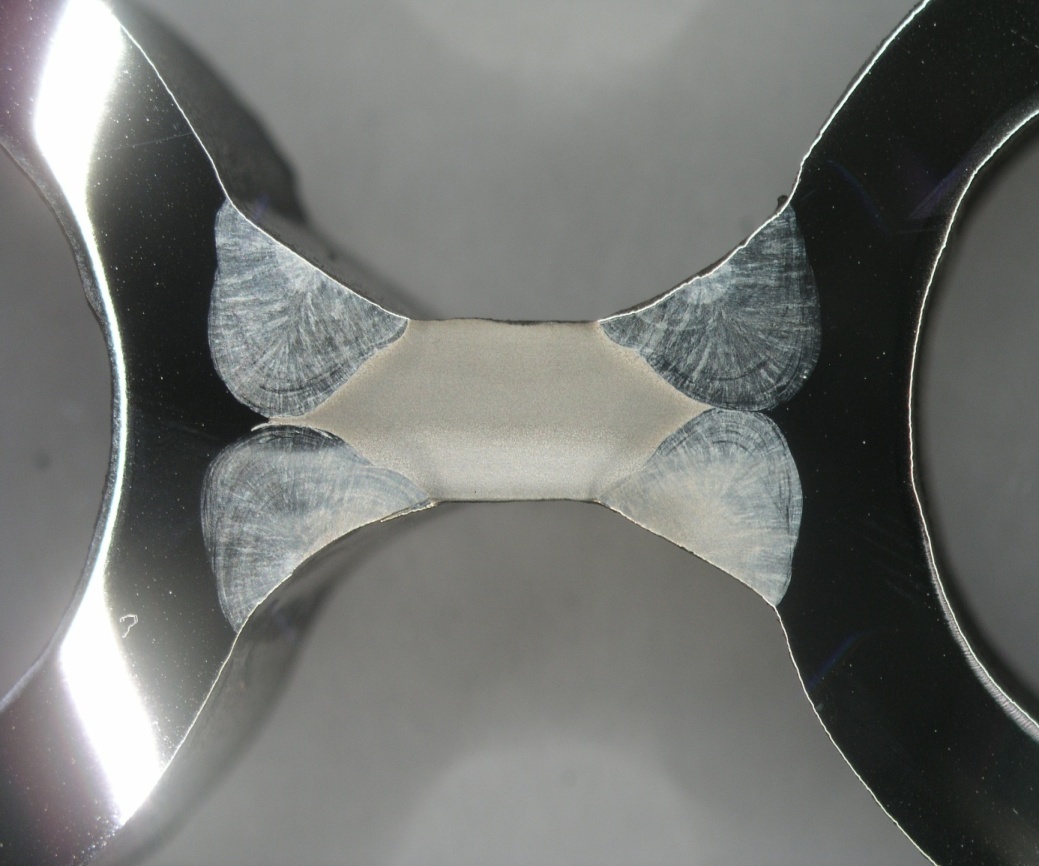 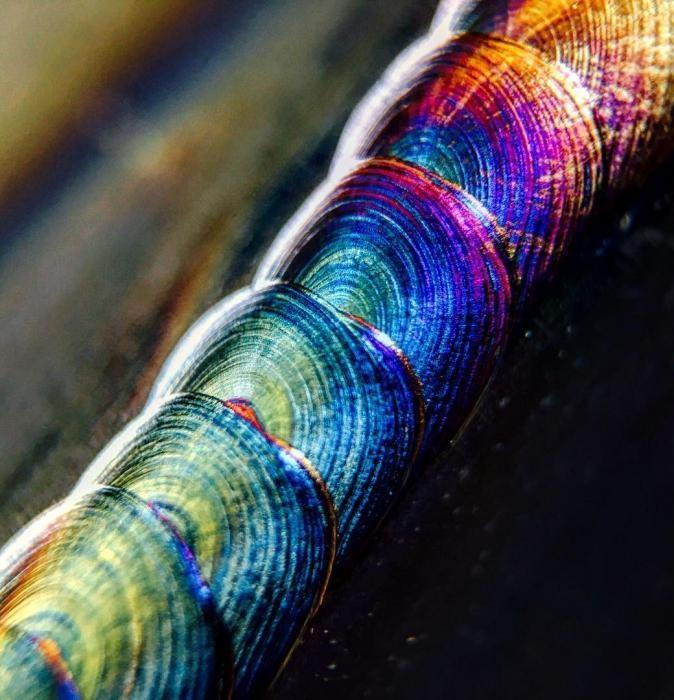 Badania mikrostruktury złącza spawanego VM12SHC-10CrMo9-10
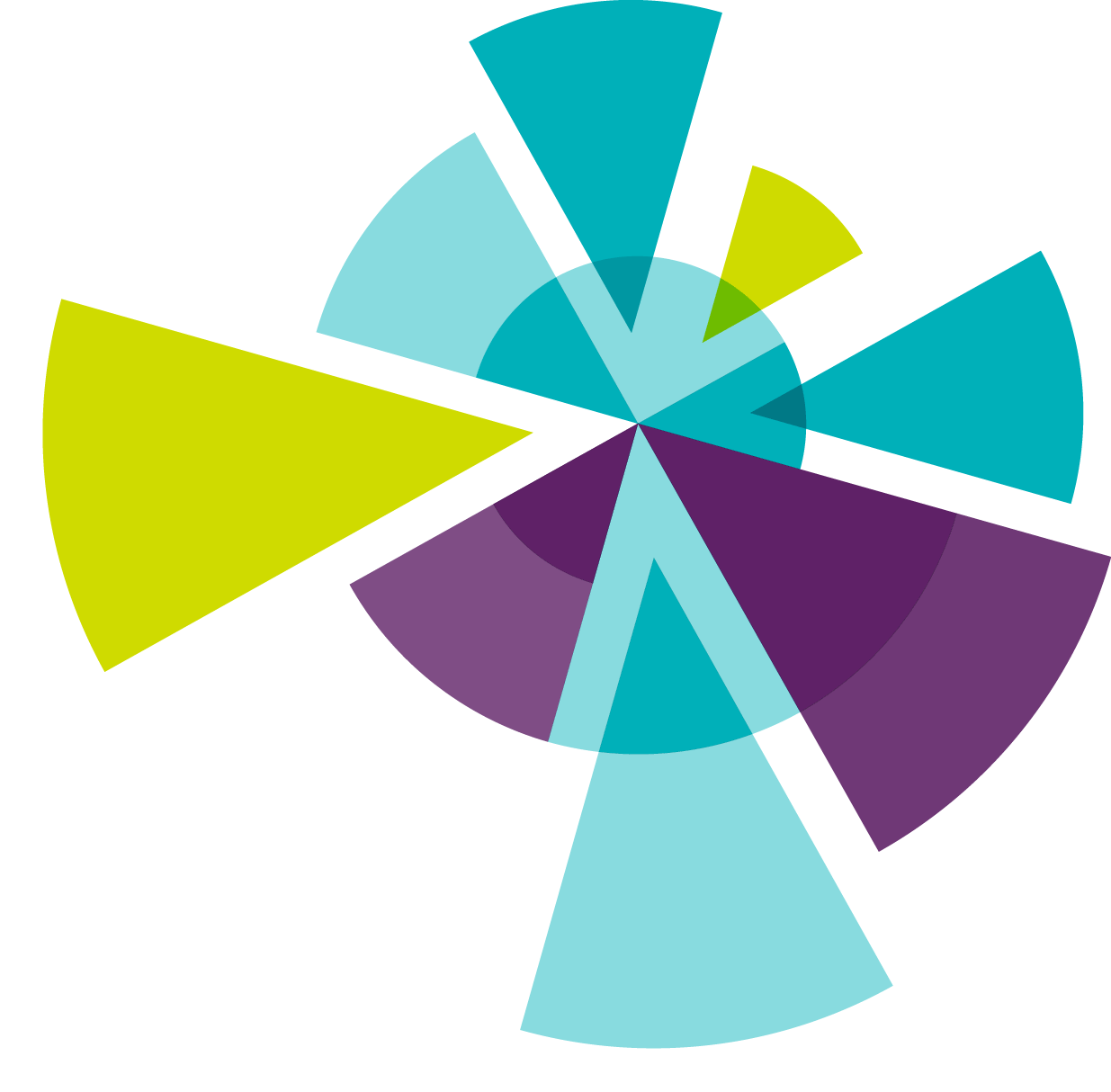 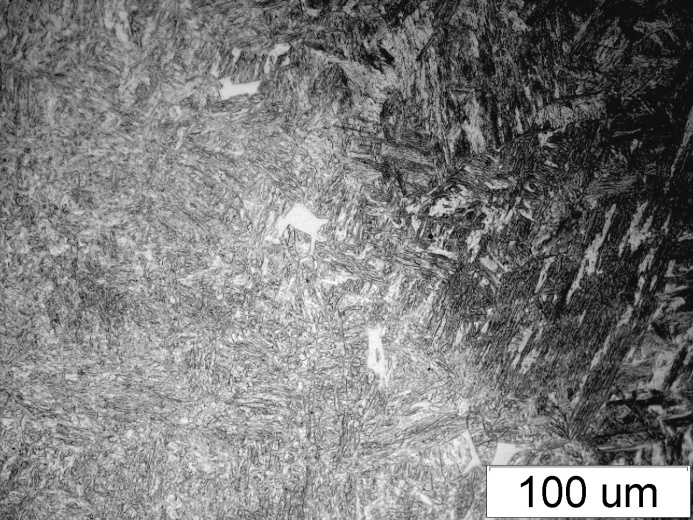 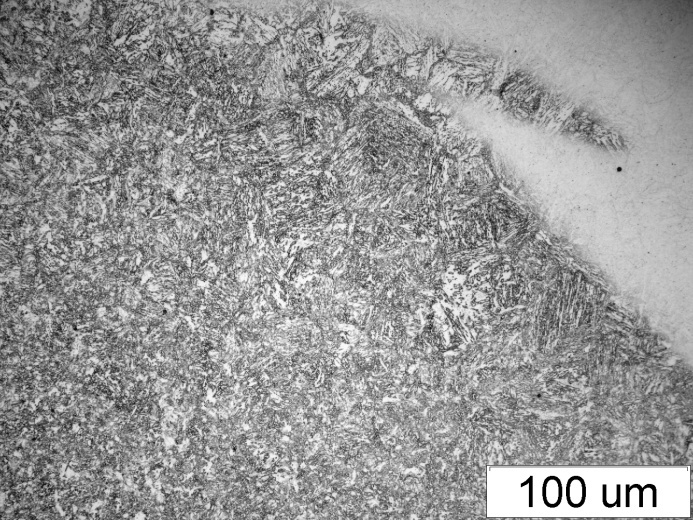 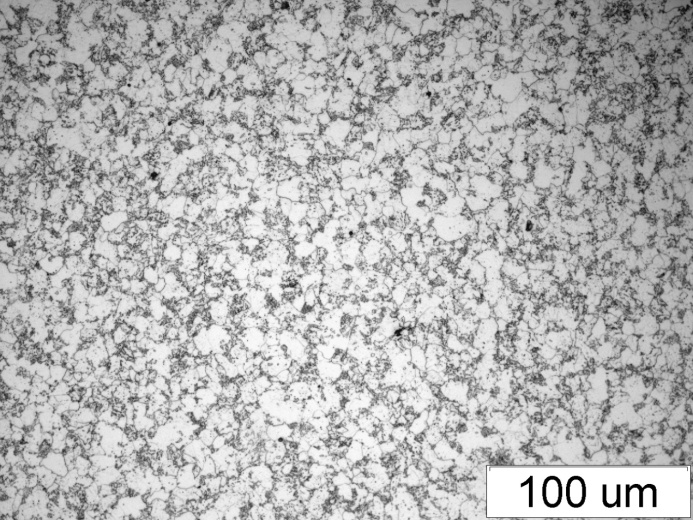 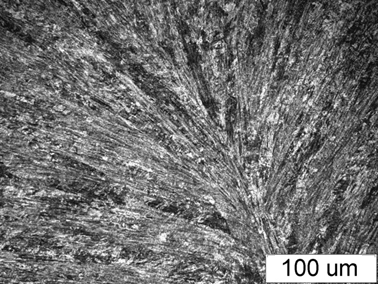 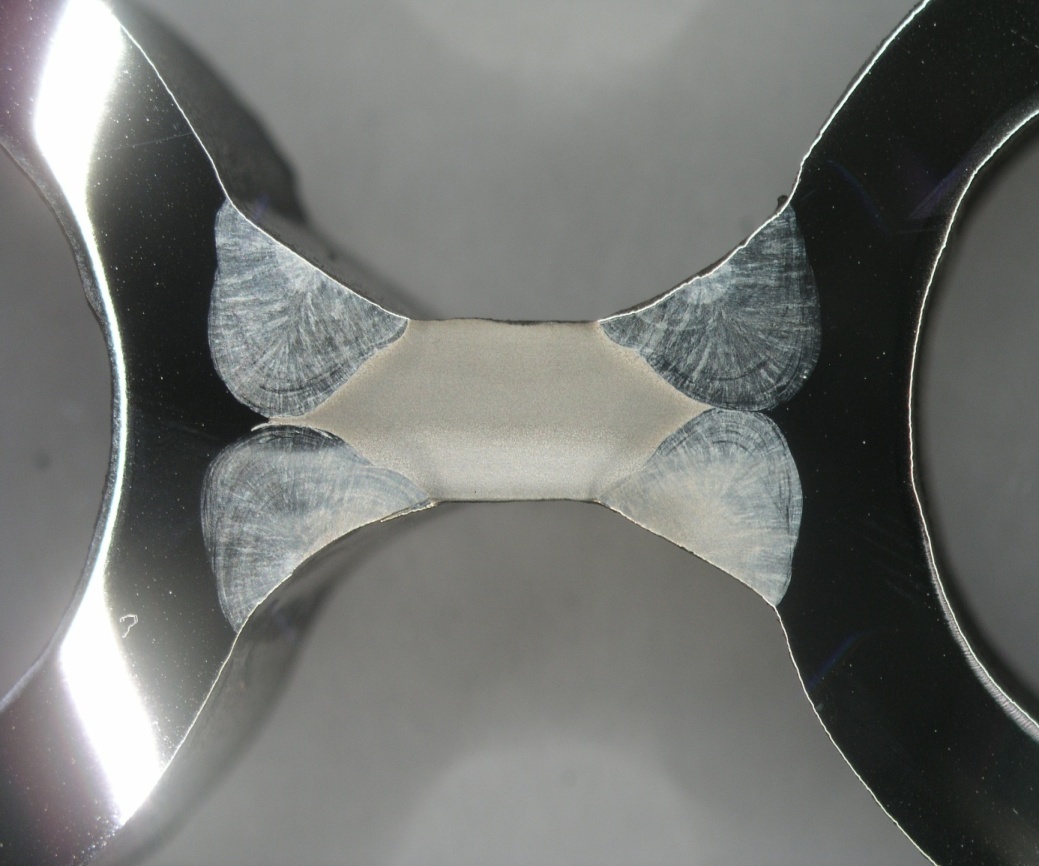 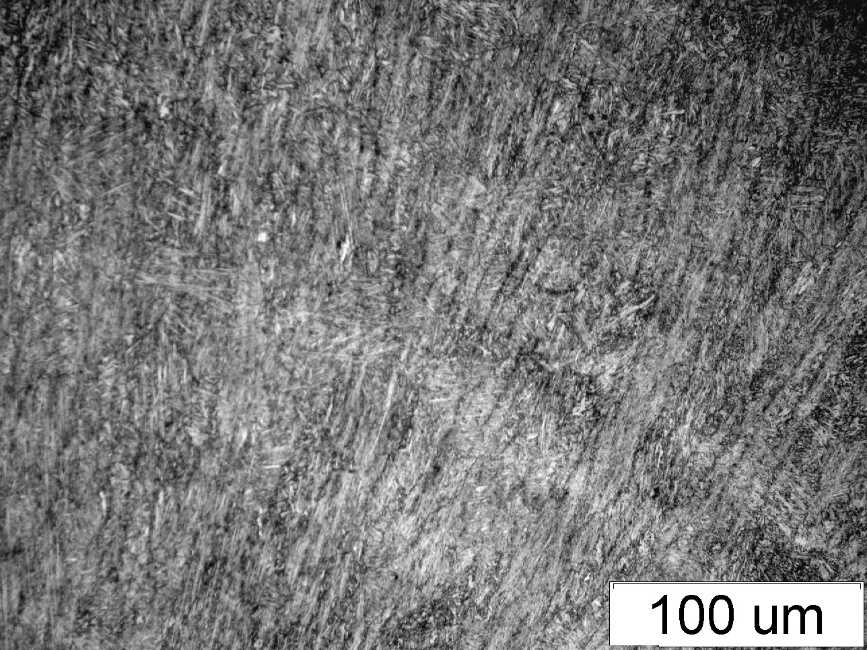 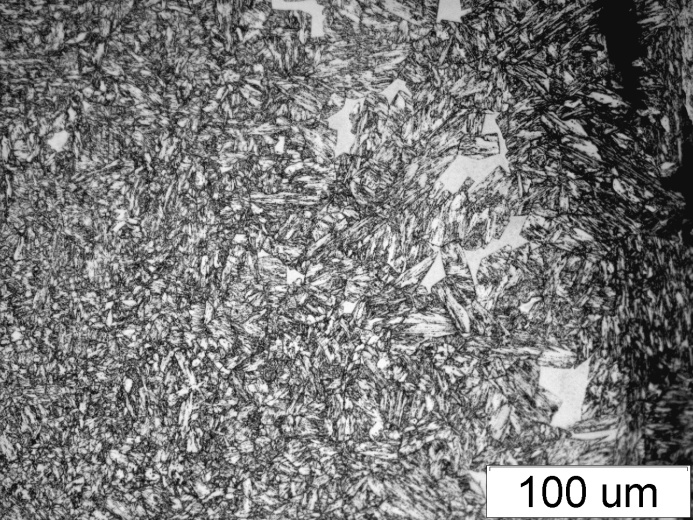 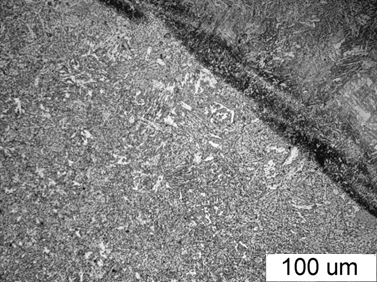 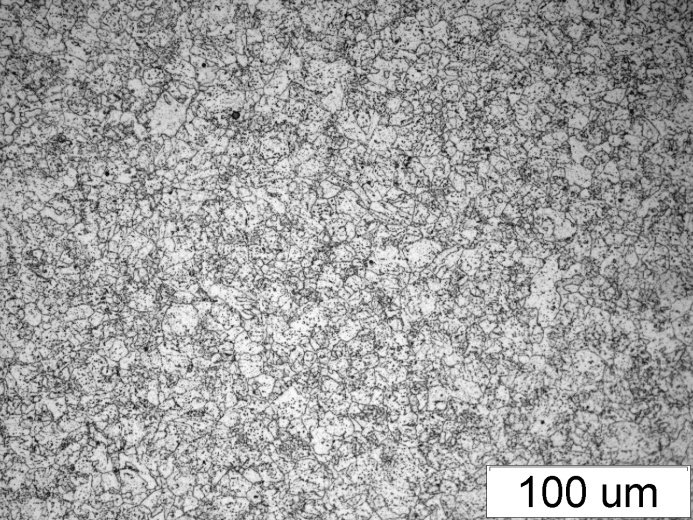 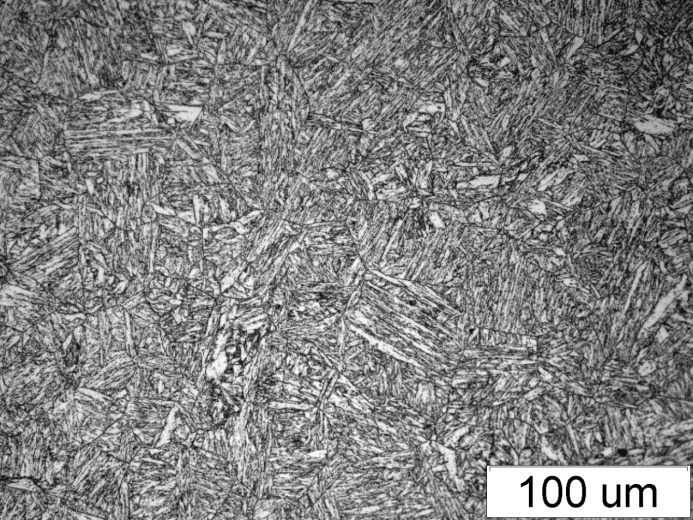 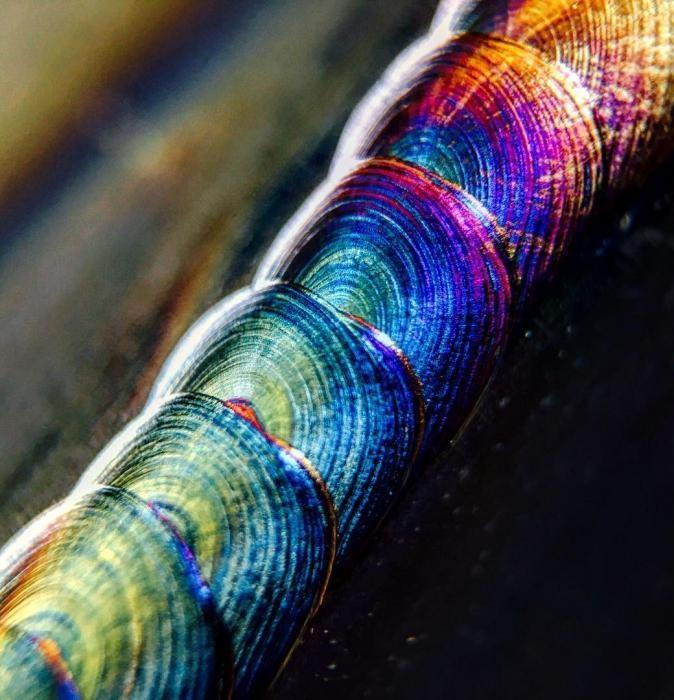 Badania wizualne i makrostruktury złącza spawanego 3R12/4L7-X6CrNi18-10
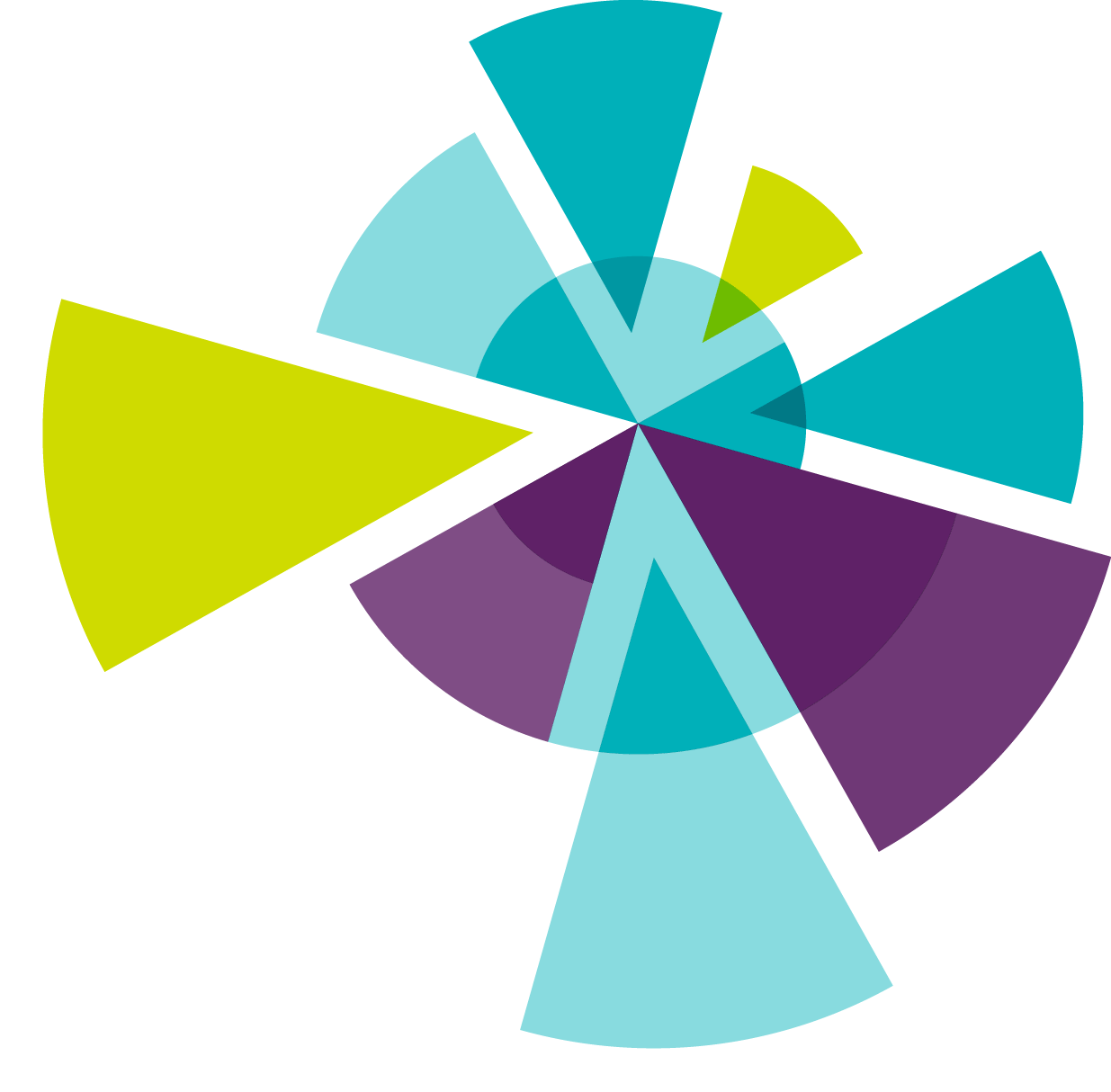 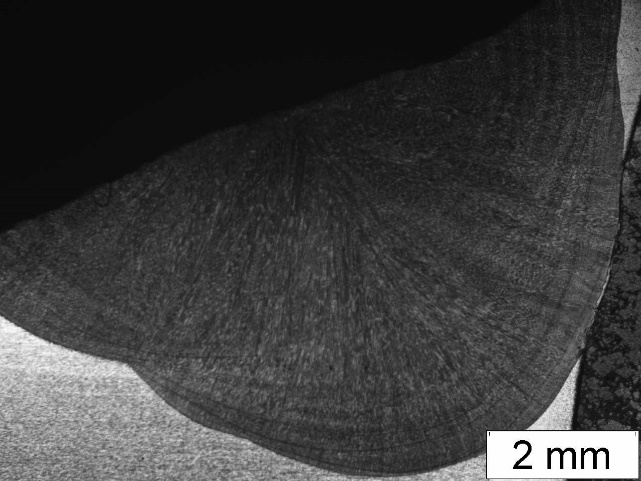 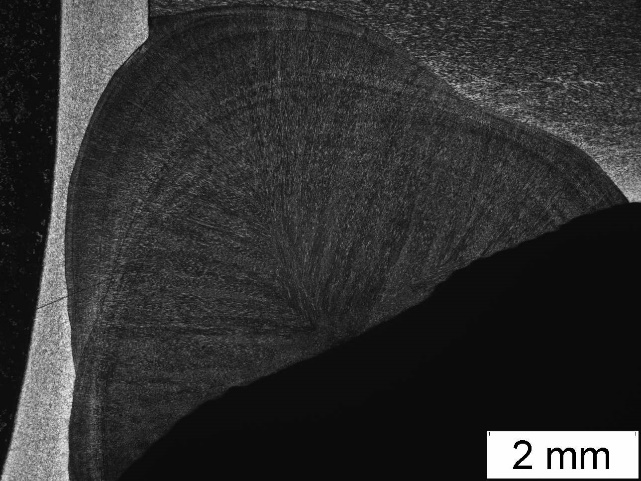 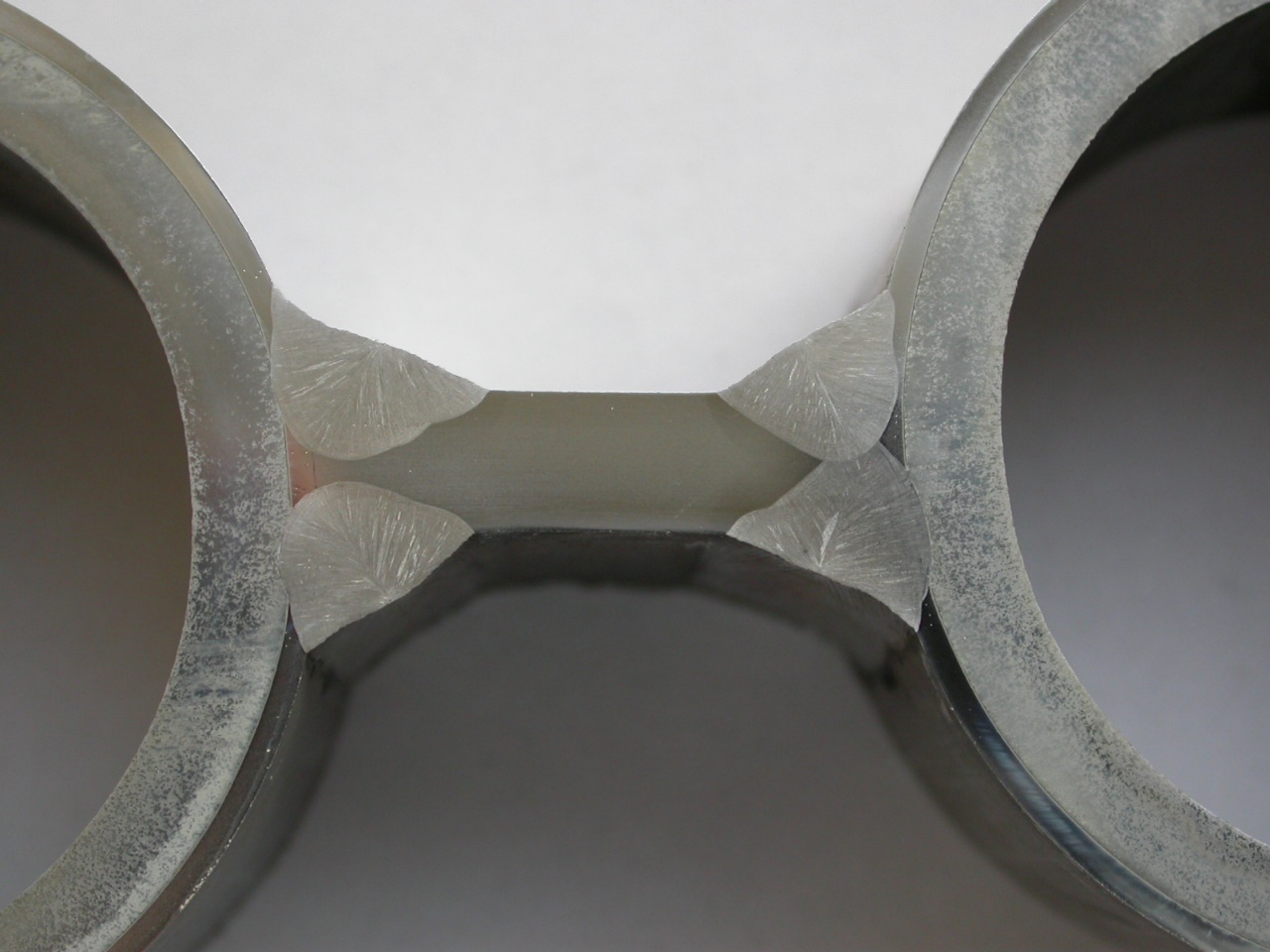 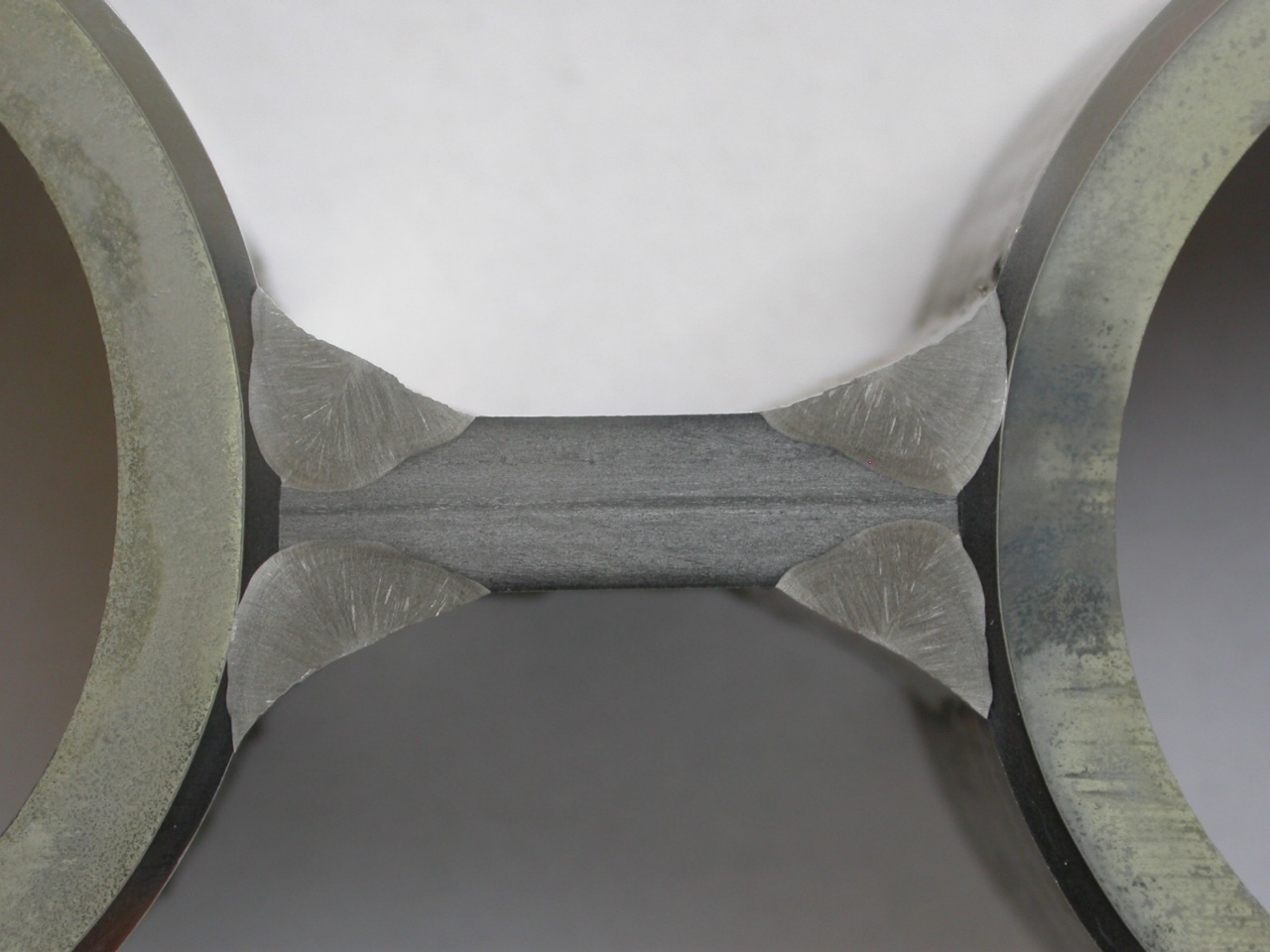 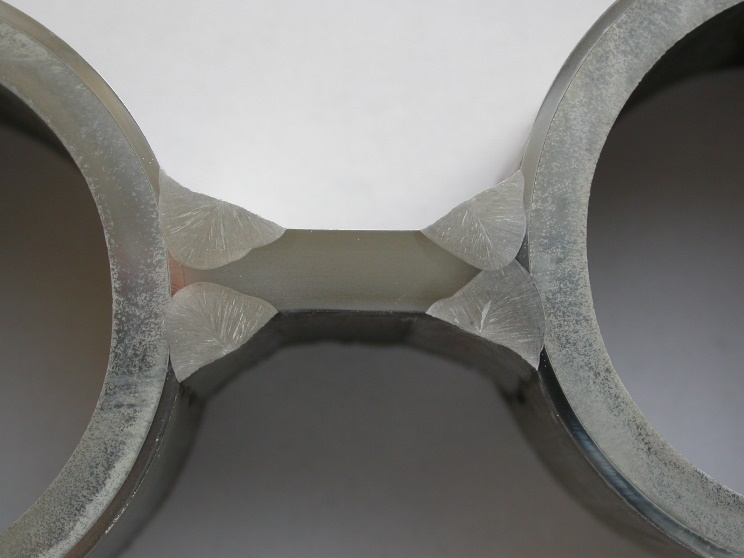 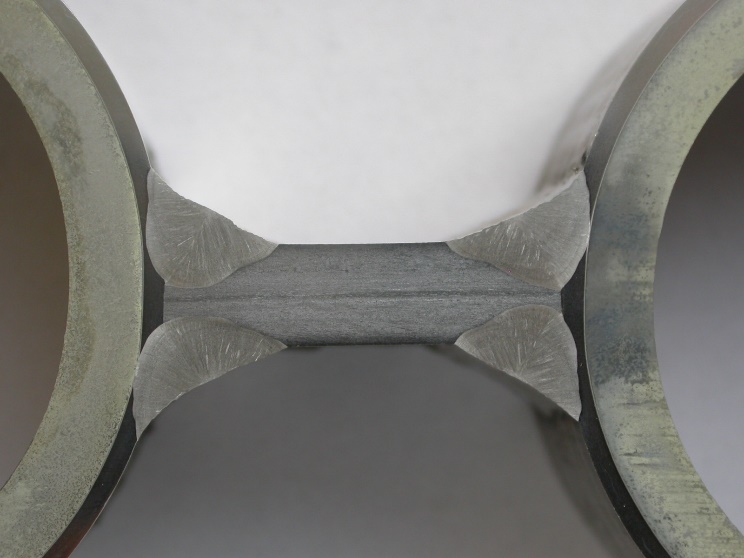 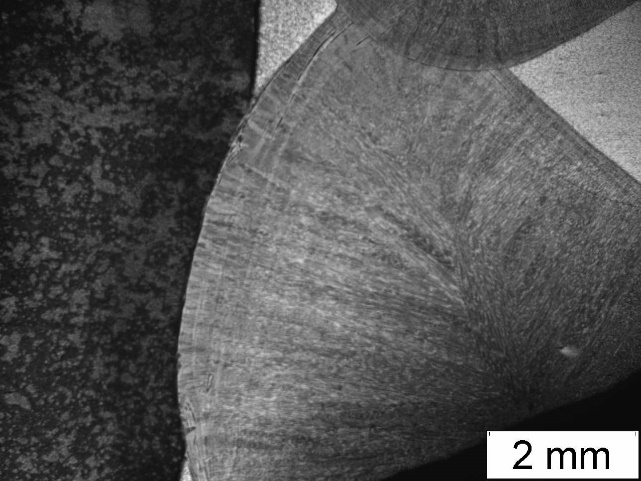 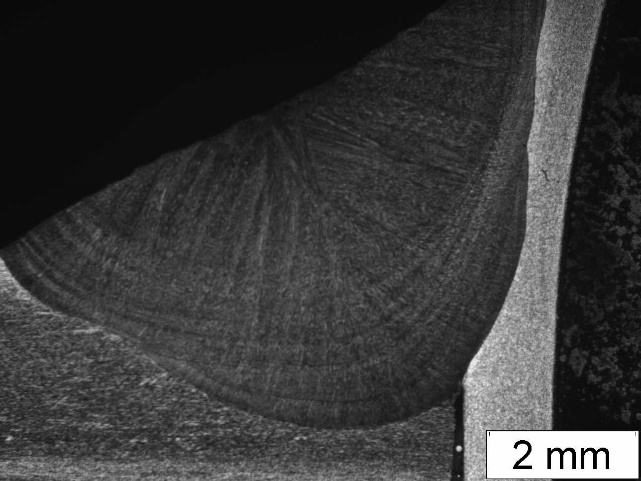 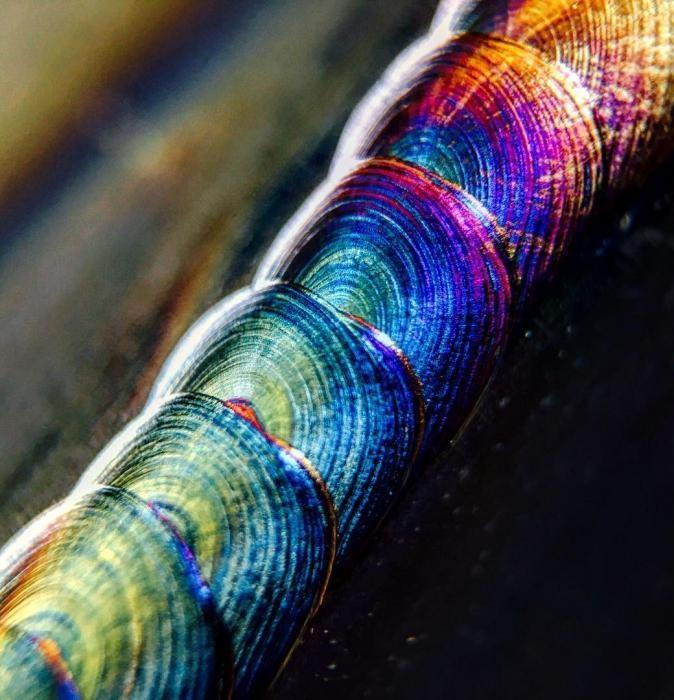 Badania mikrostruktury złącza spawanego 3R12/4L7-X2CrNi18-10
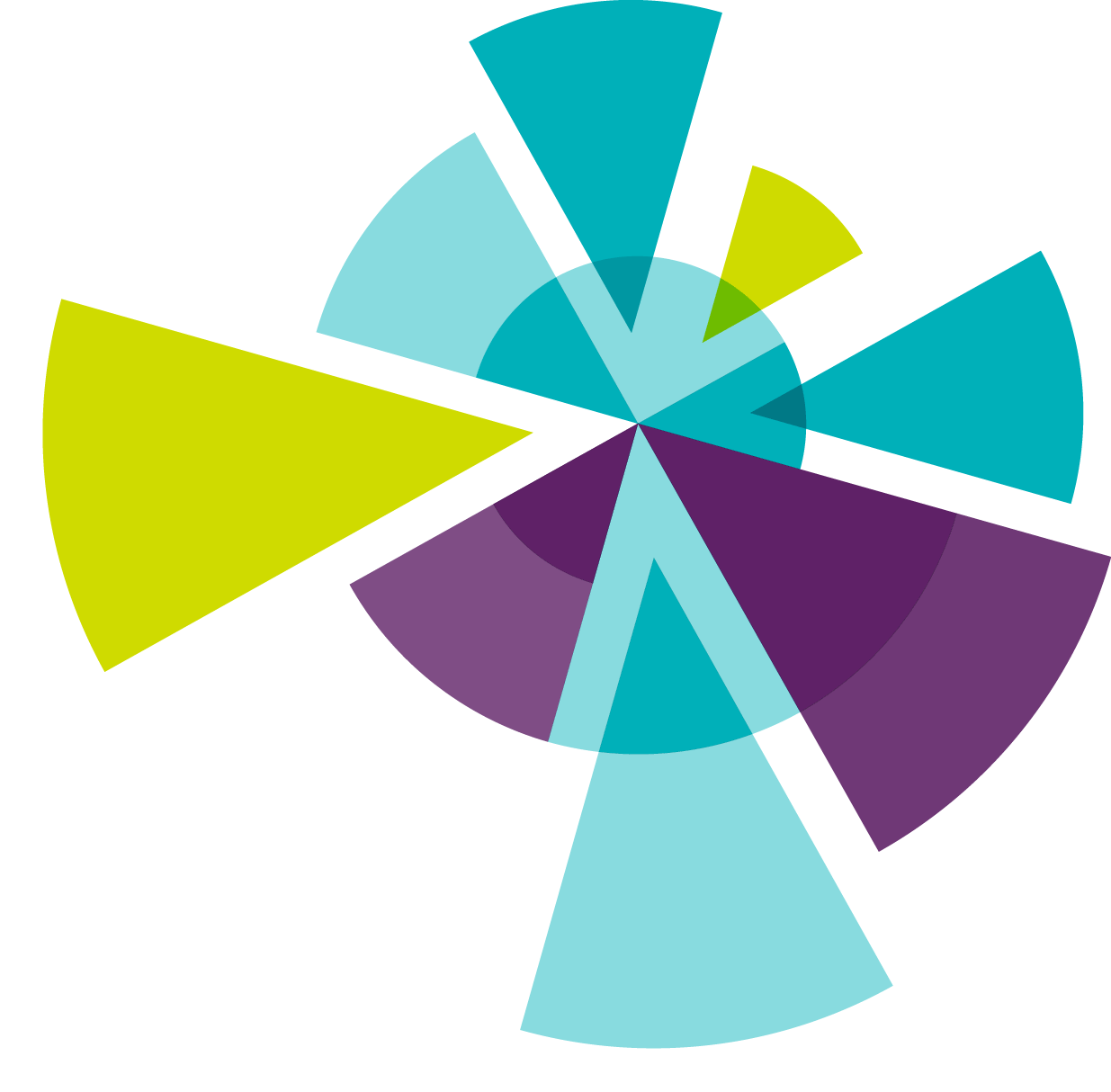 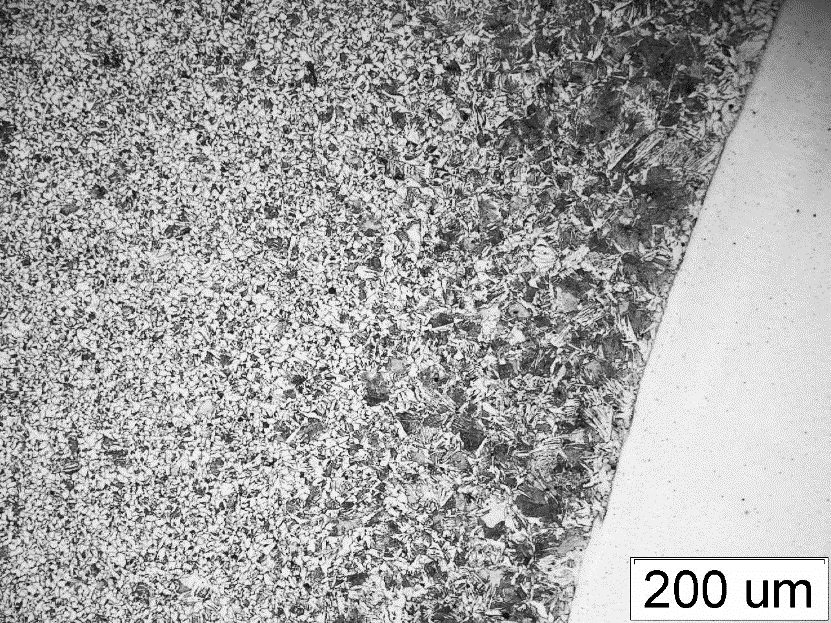 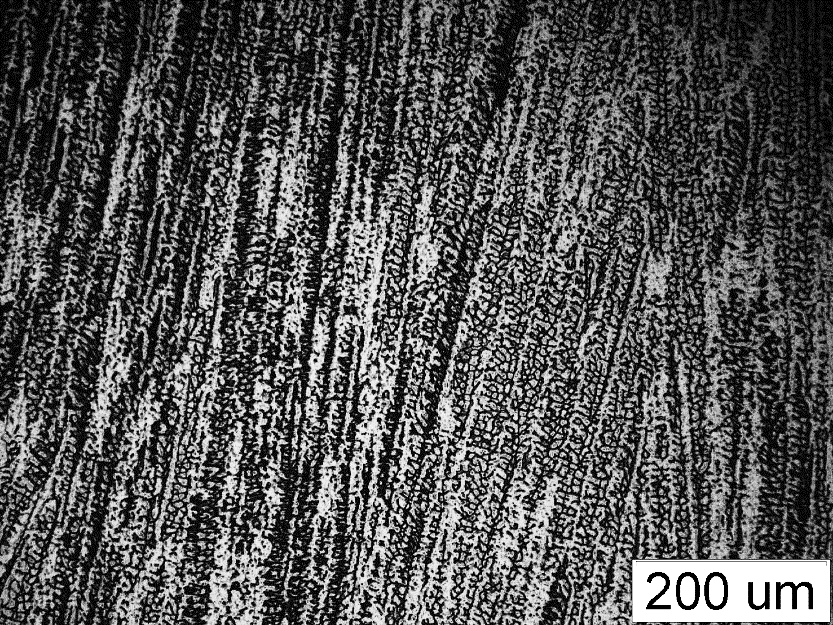 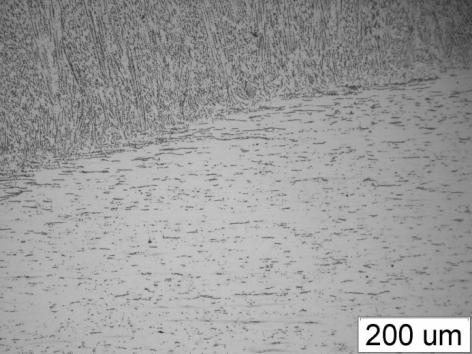 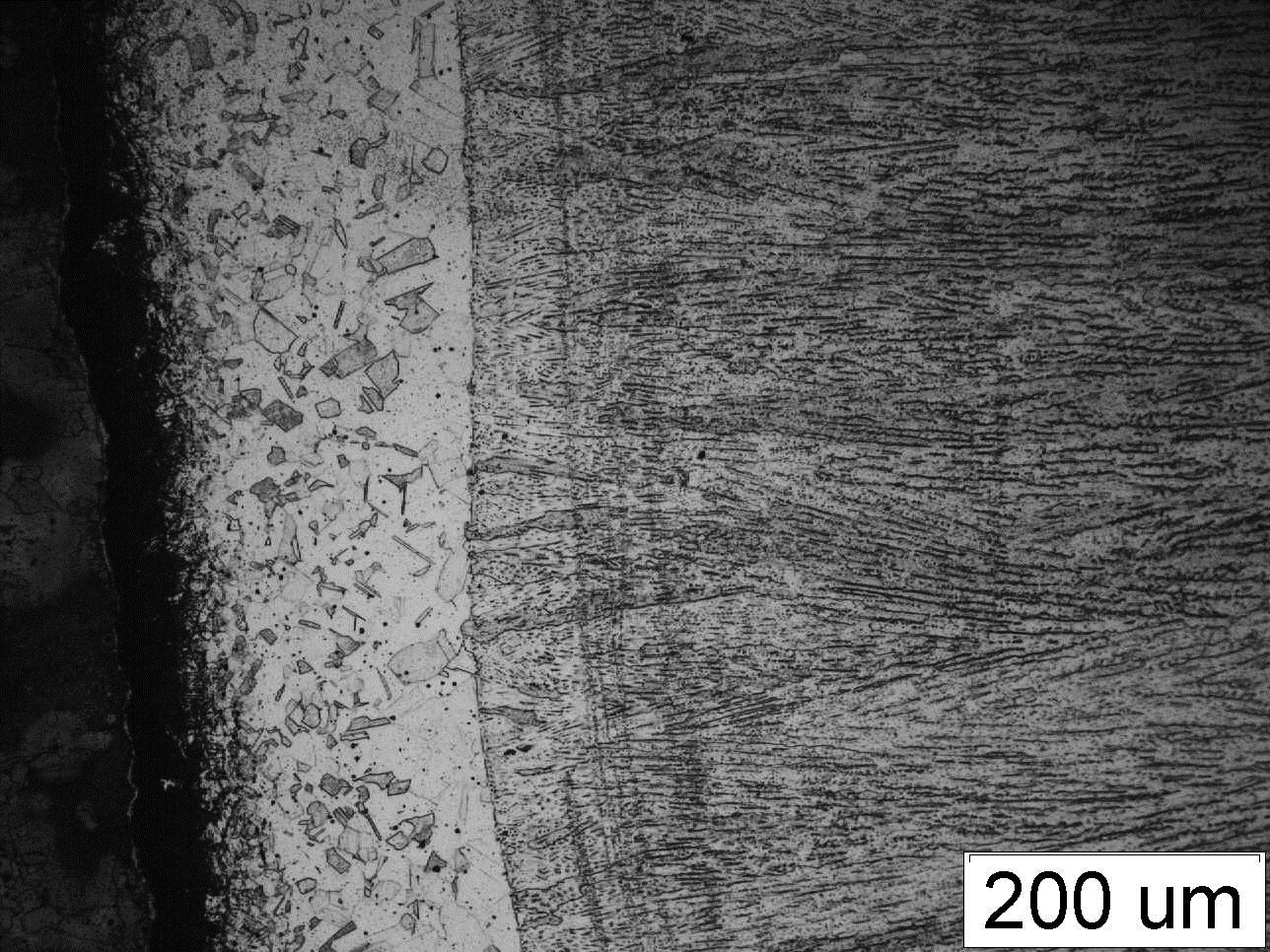 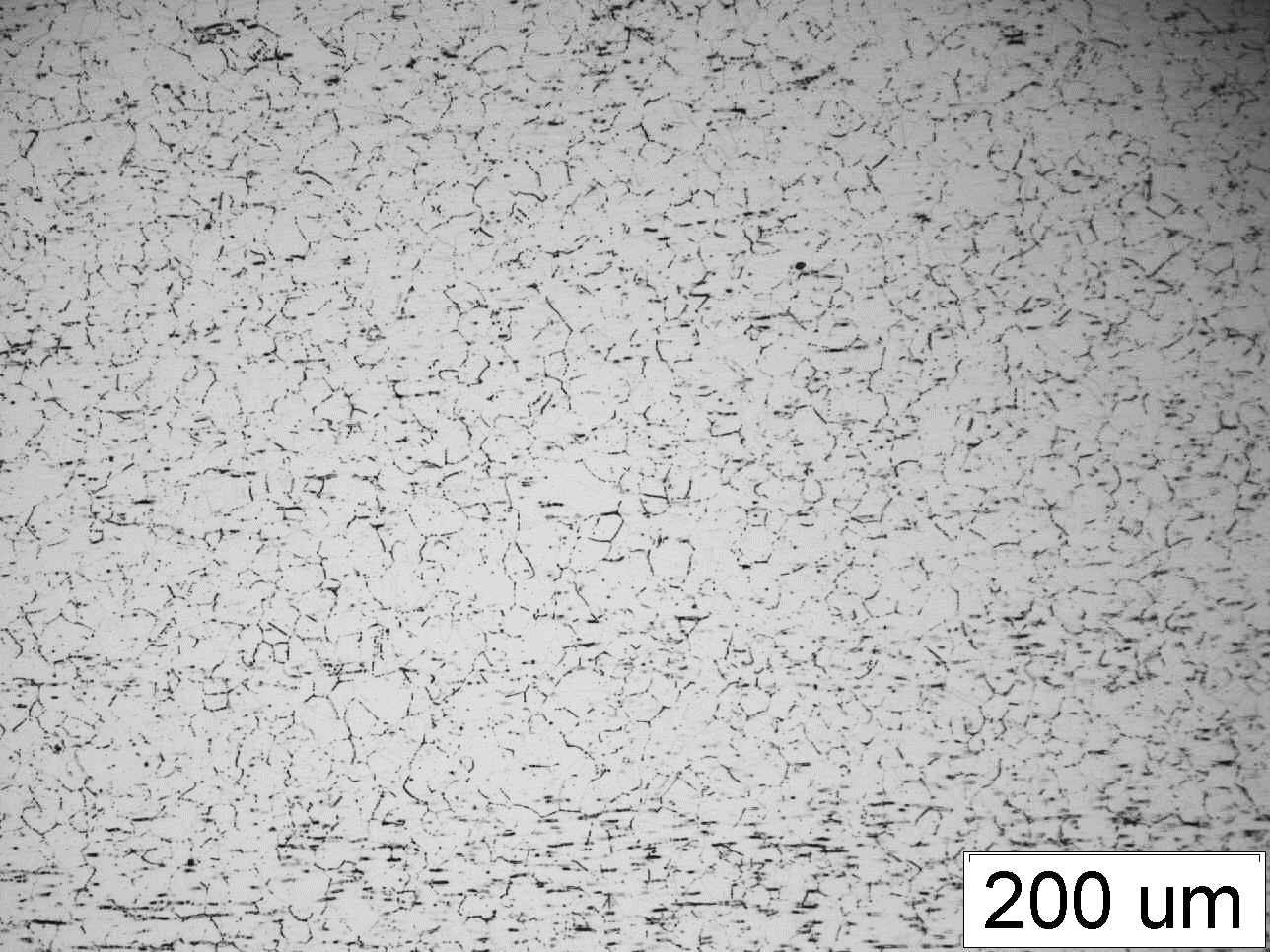 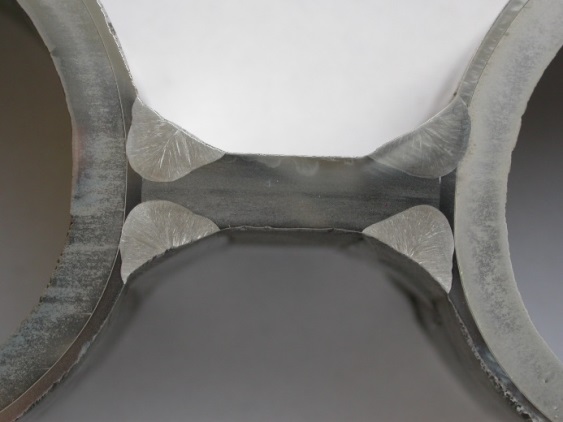 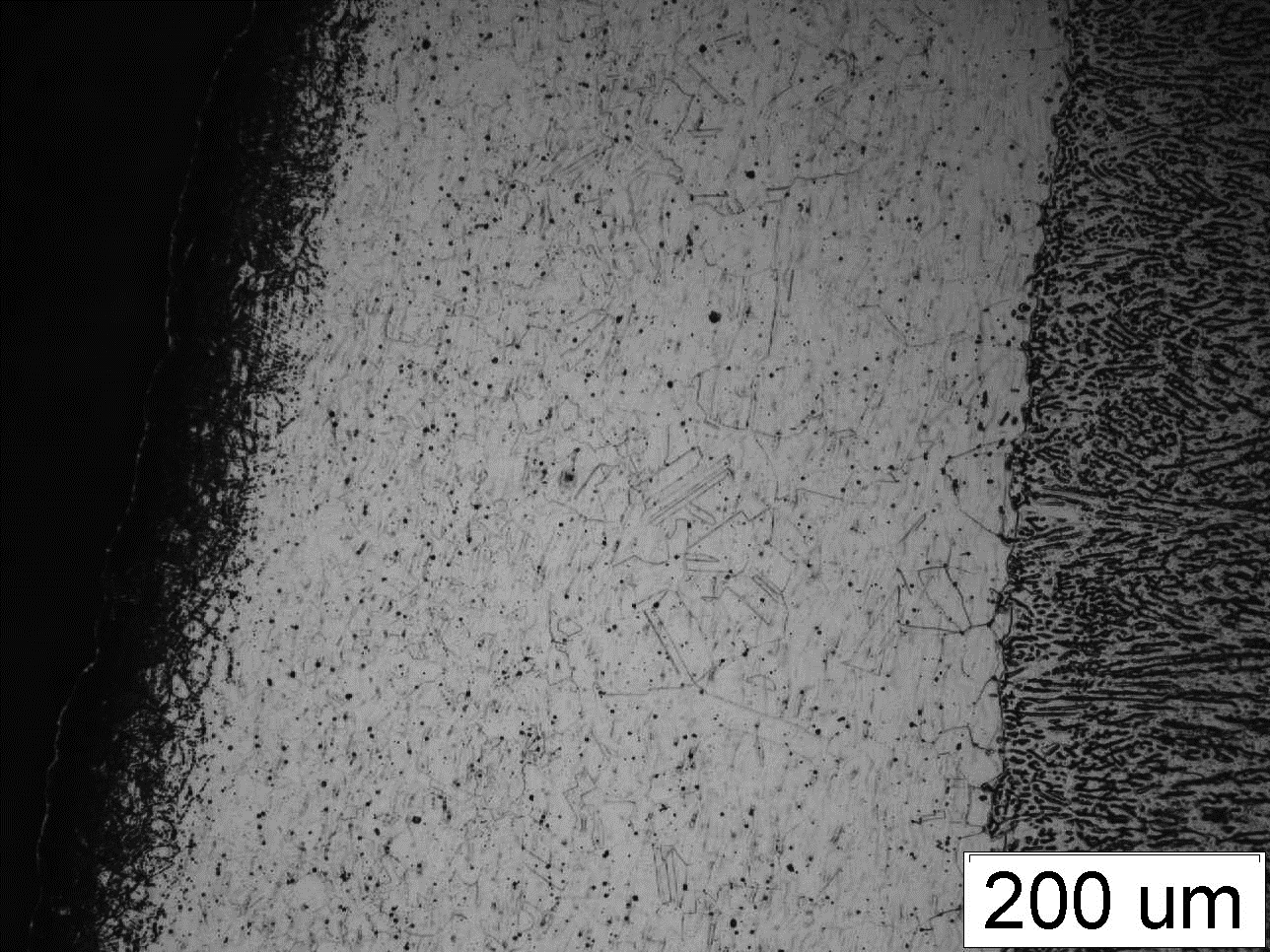 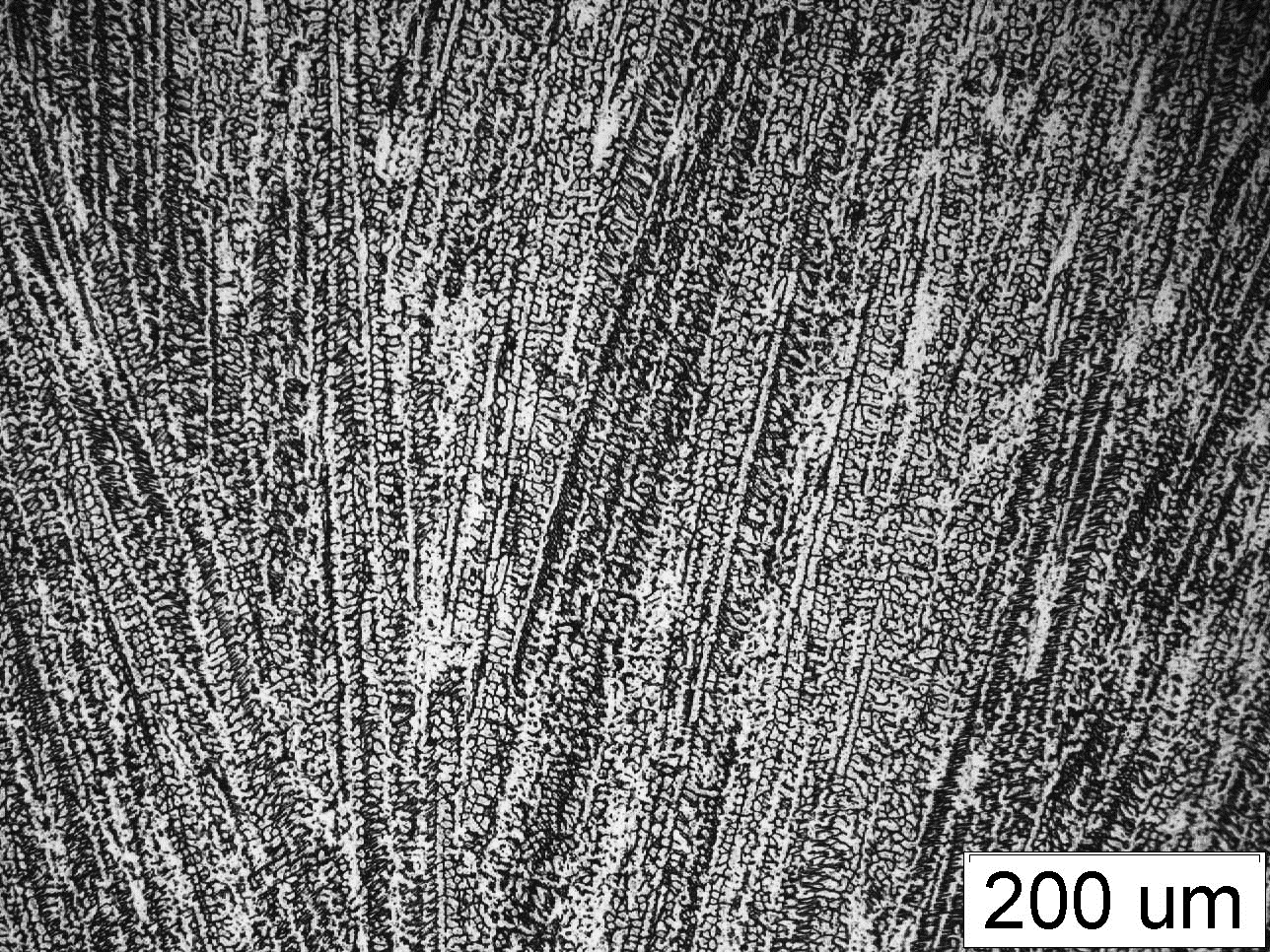 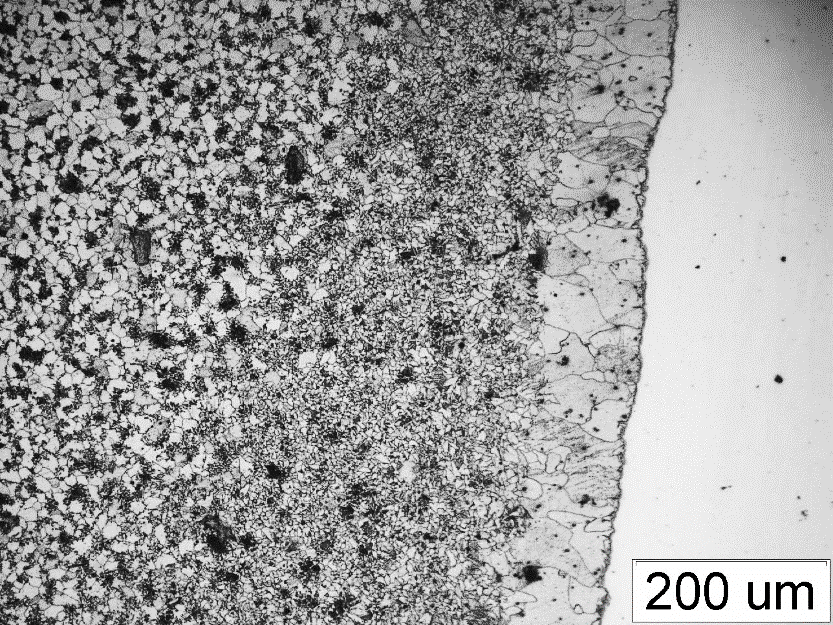 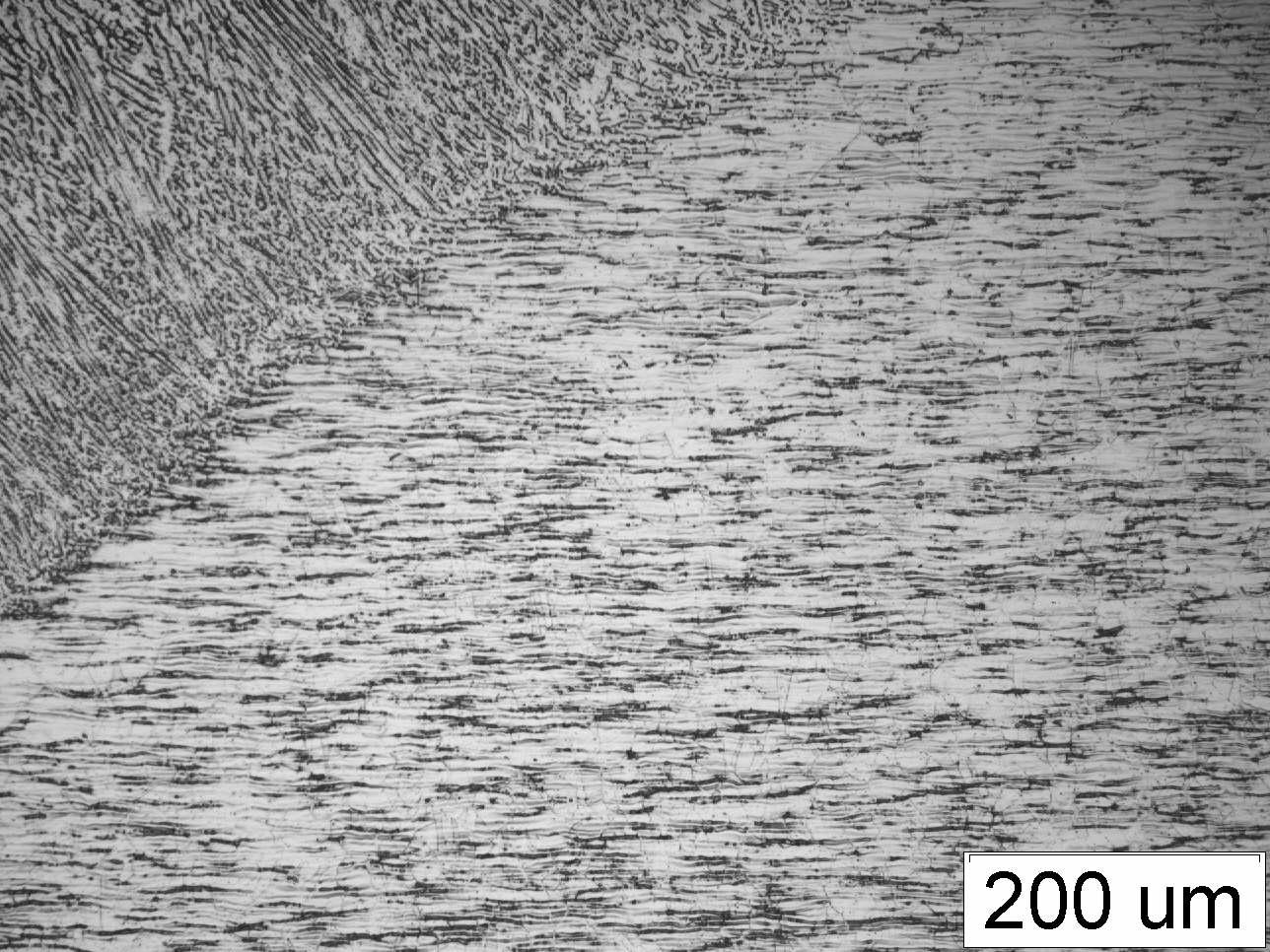 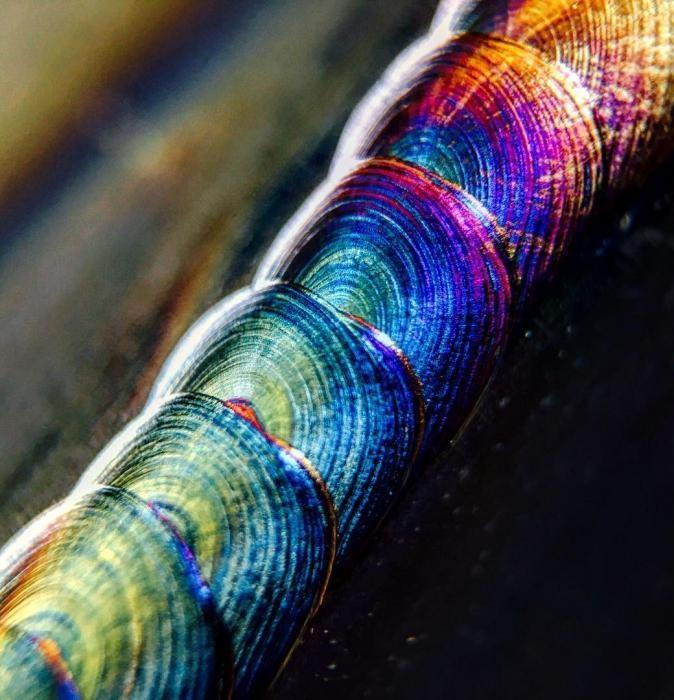 Pomiary twardości
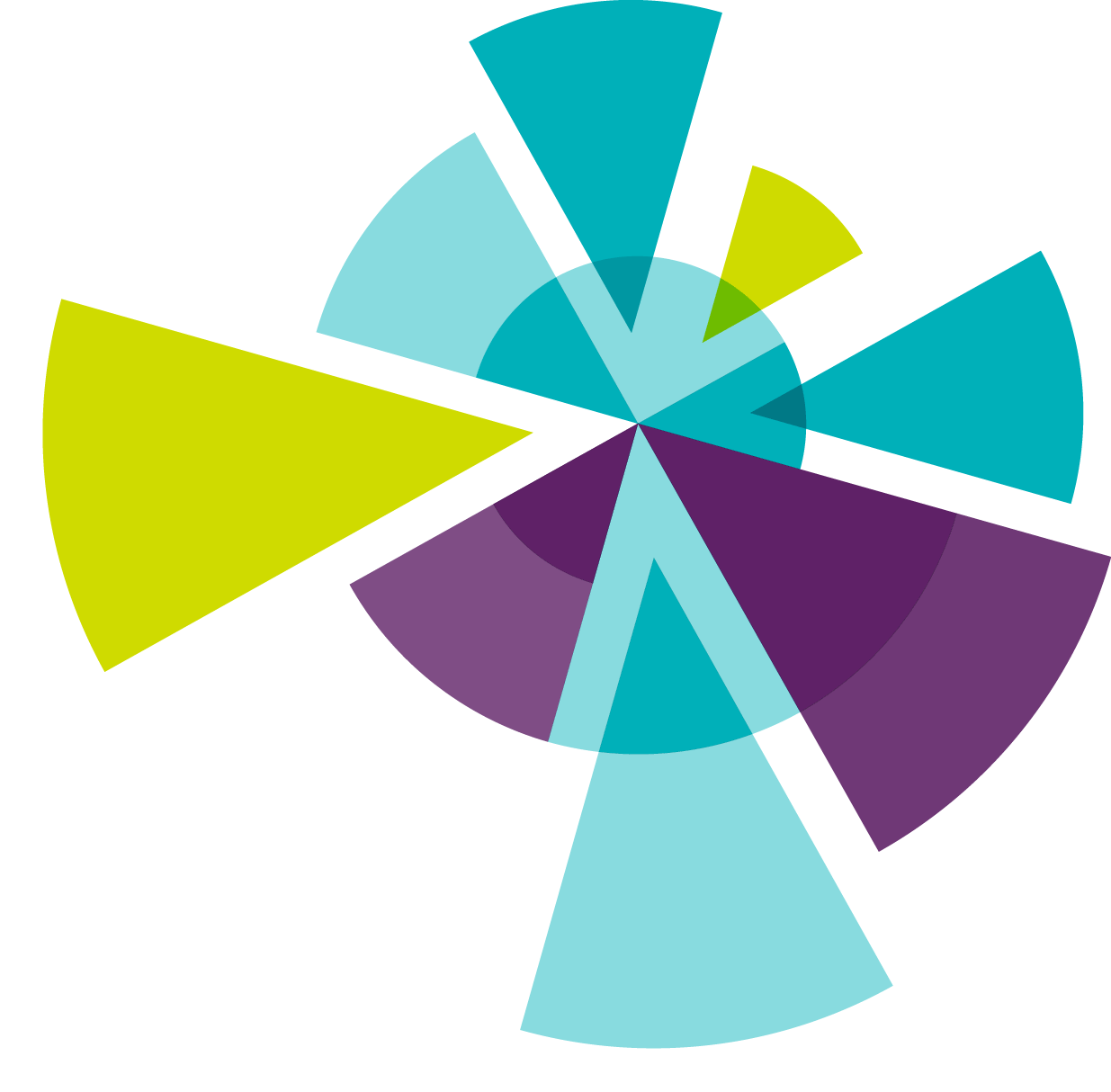 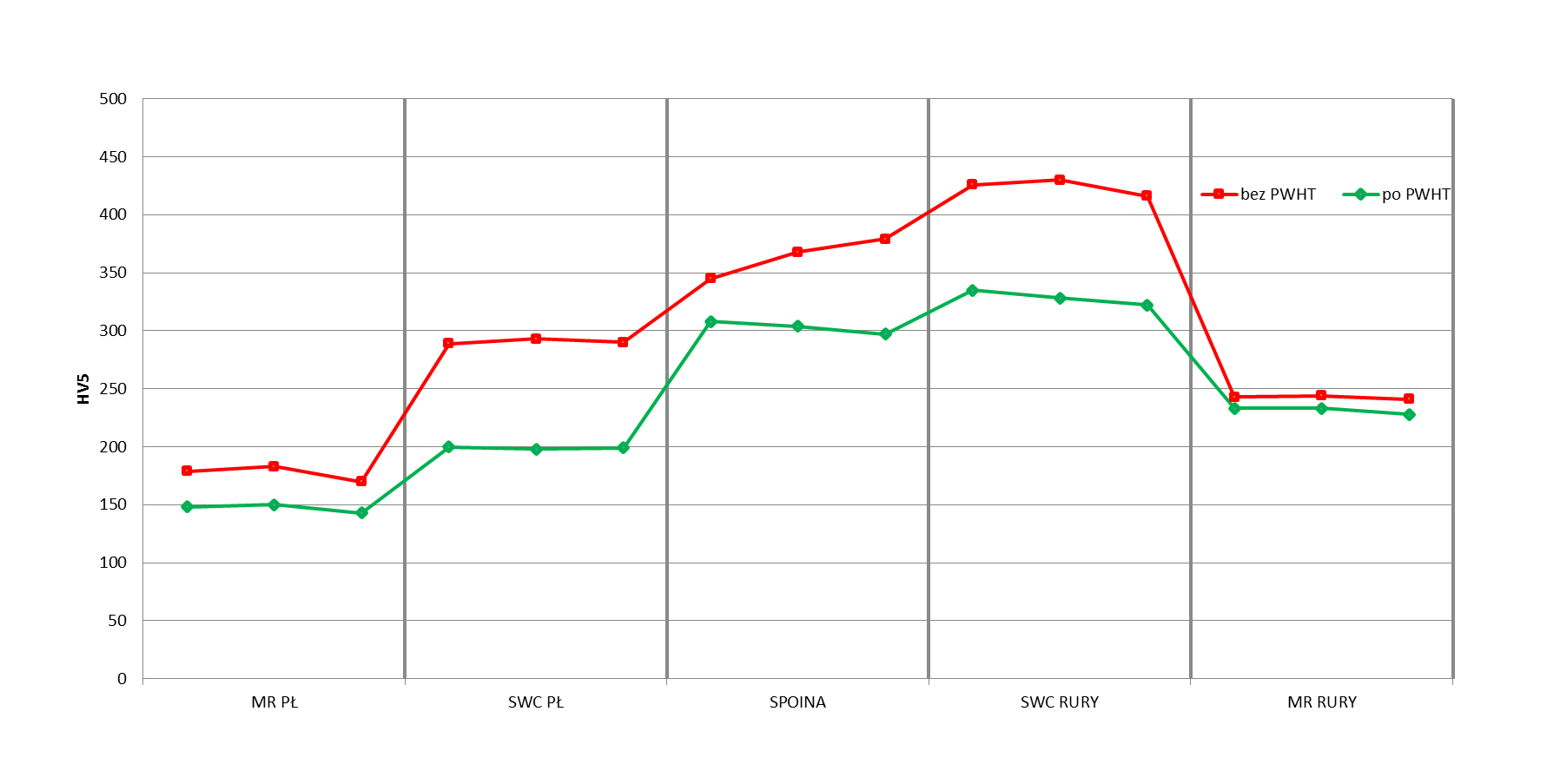 TP347HFG
VM12SHC
3R12/4L7
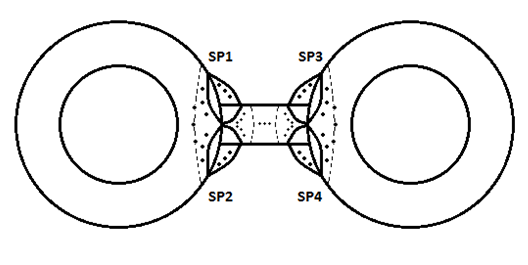 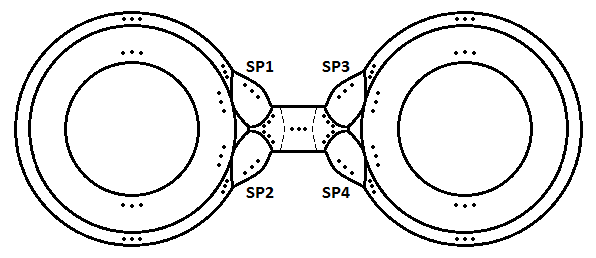 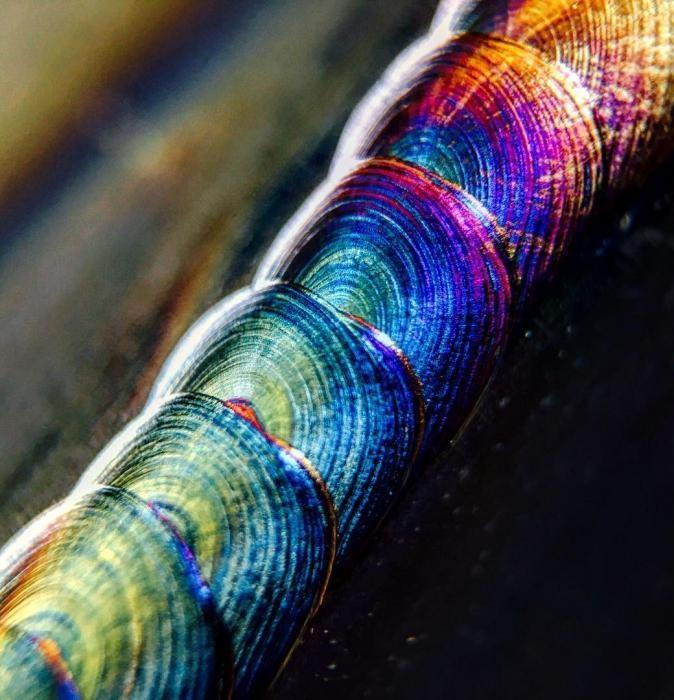 Podsumowanie
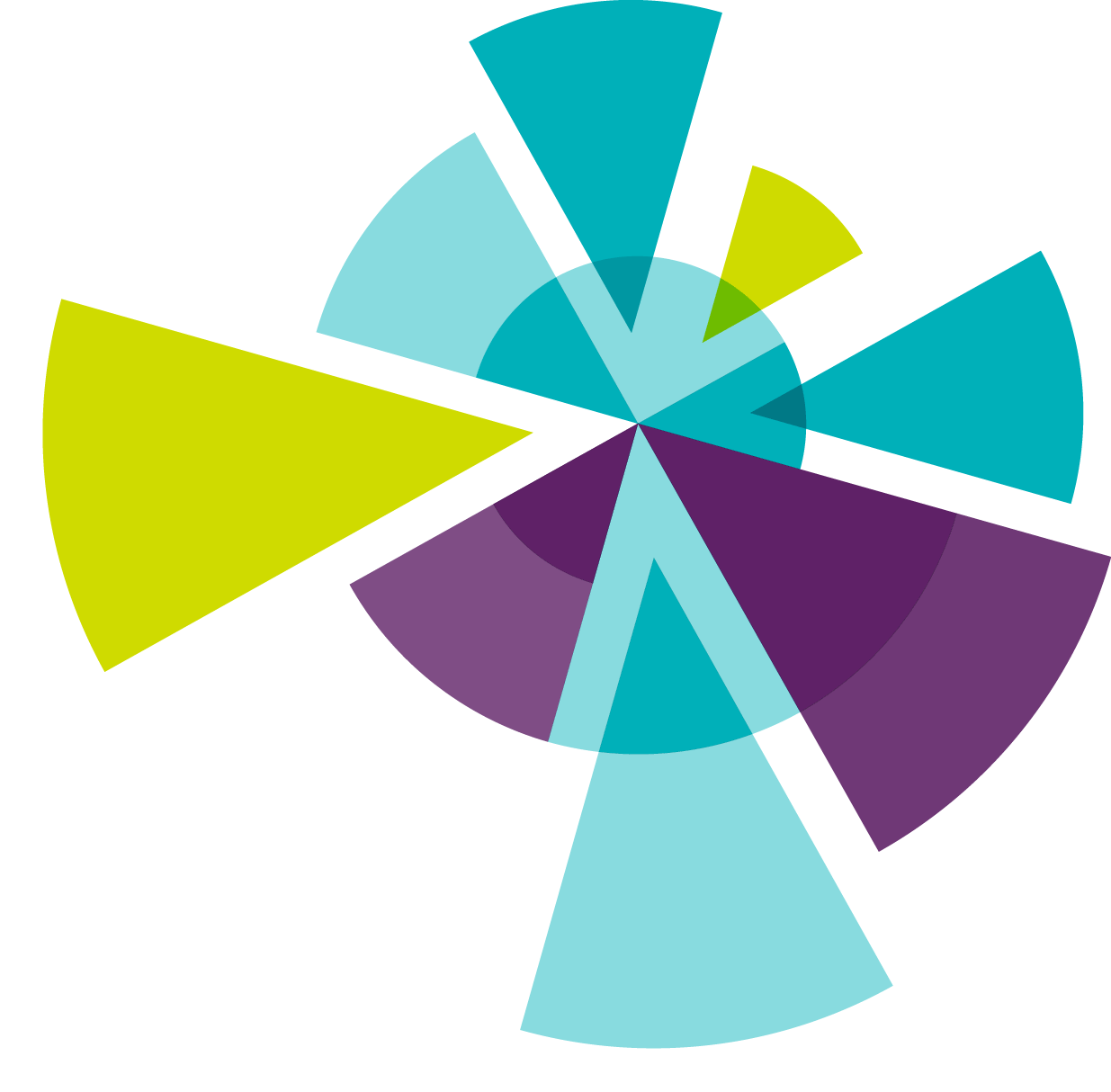 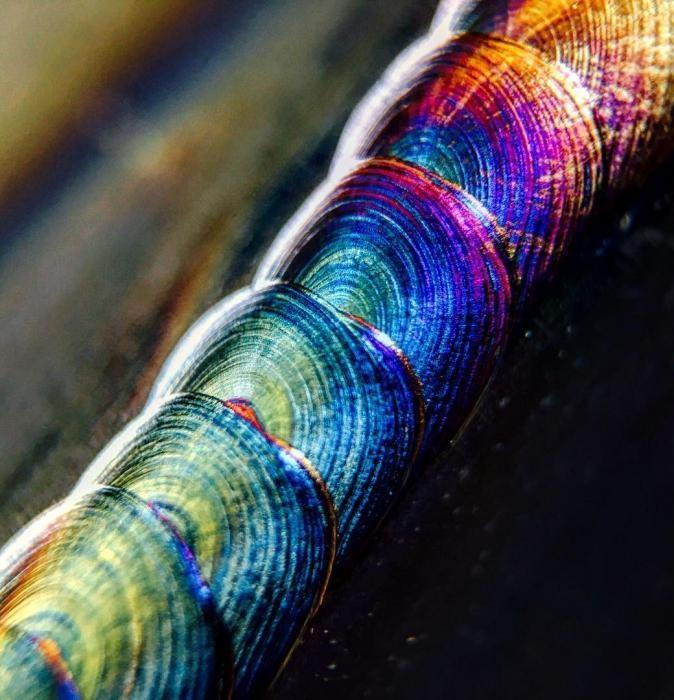 Podsumowanie
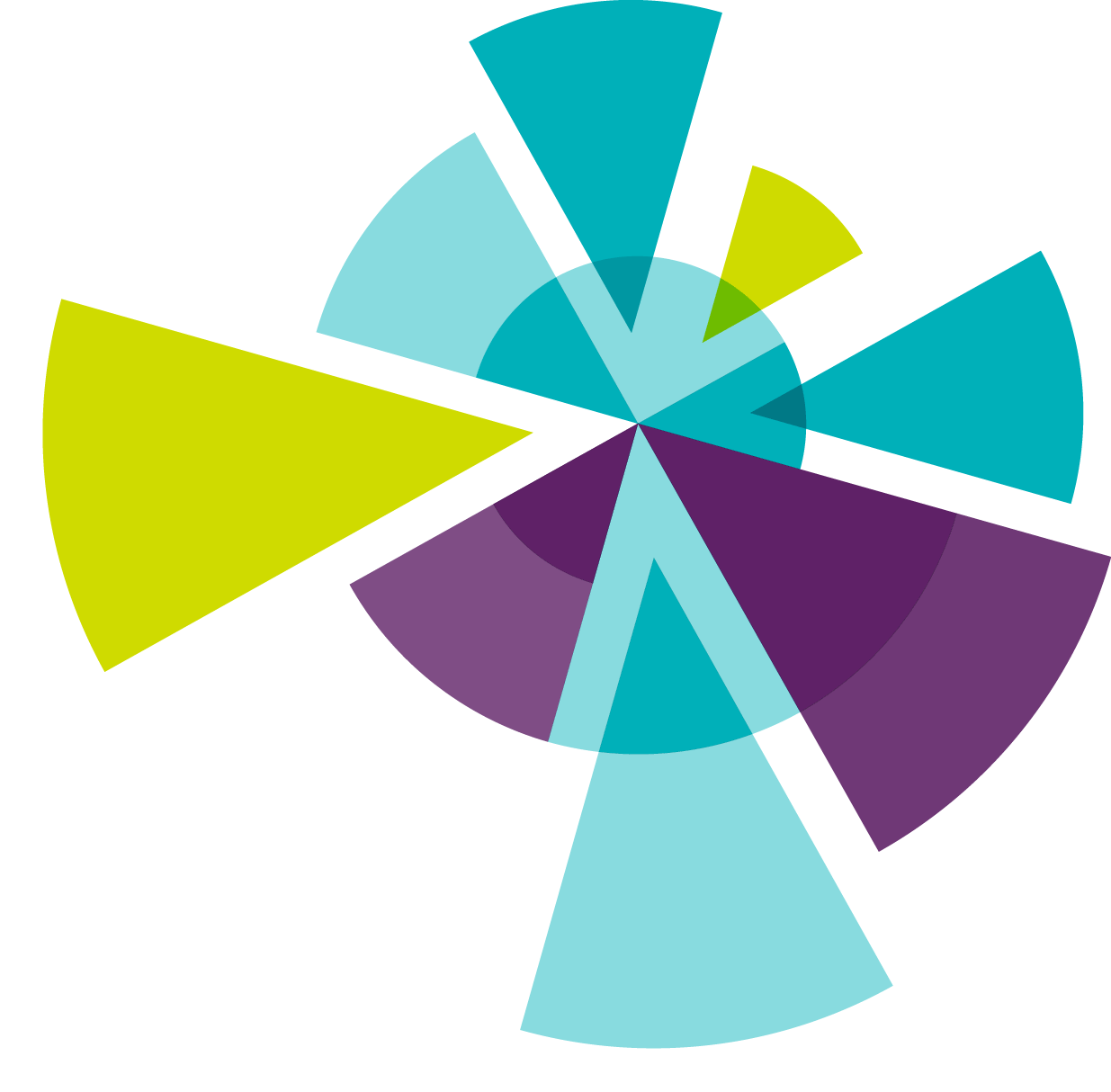 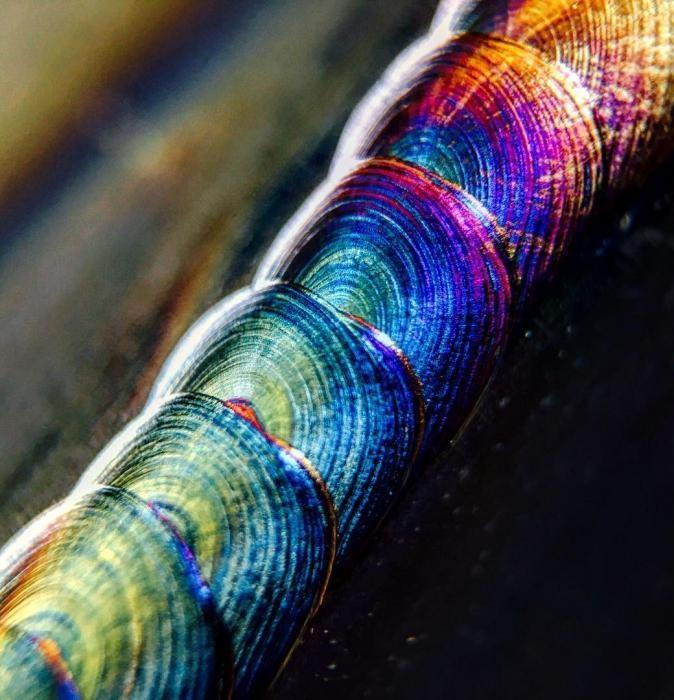 Podsumowanie
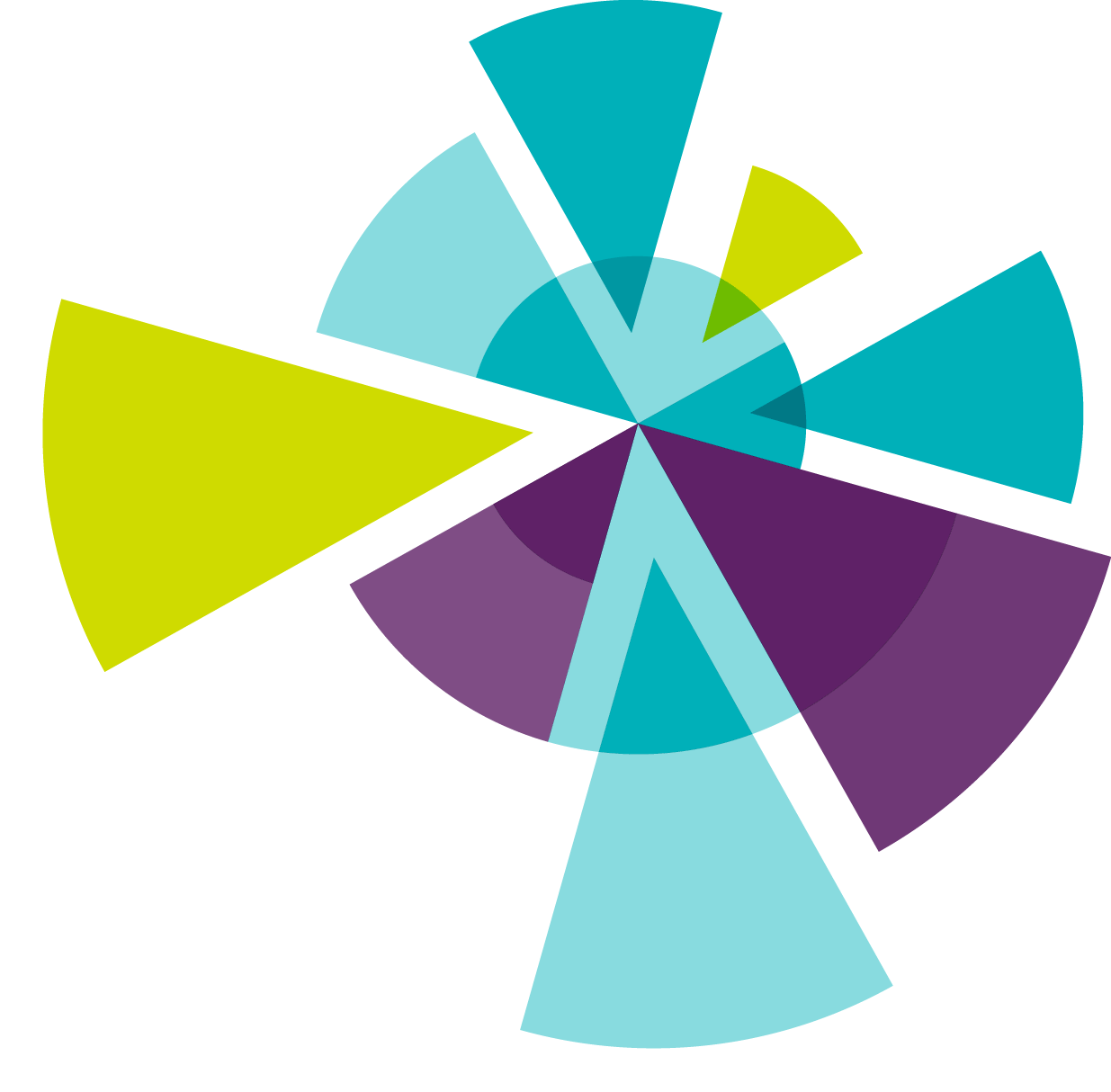 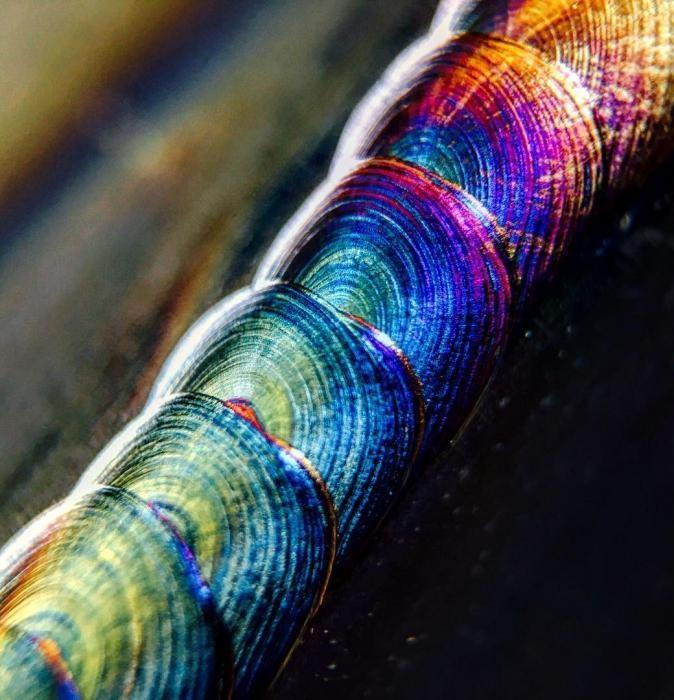 Podziękowania
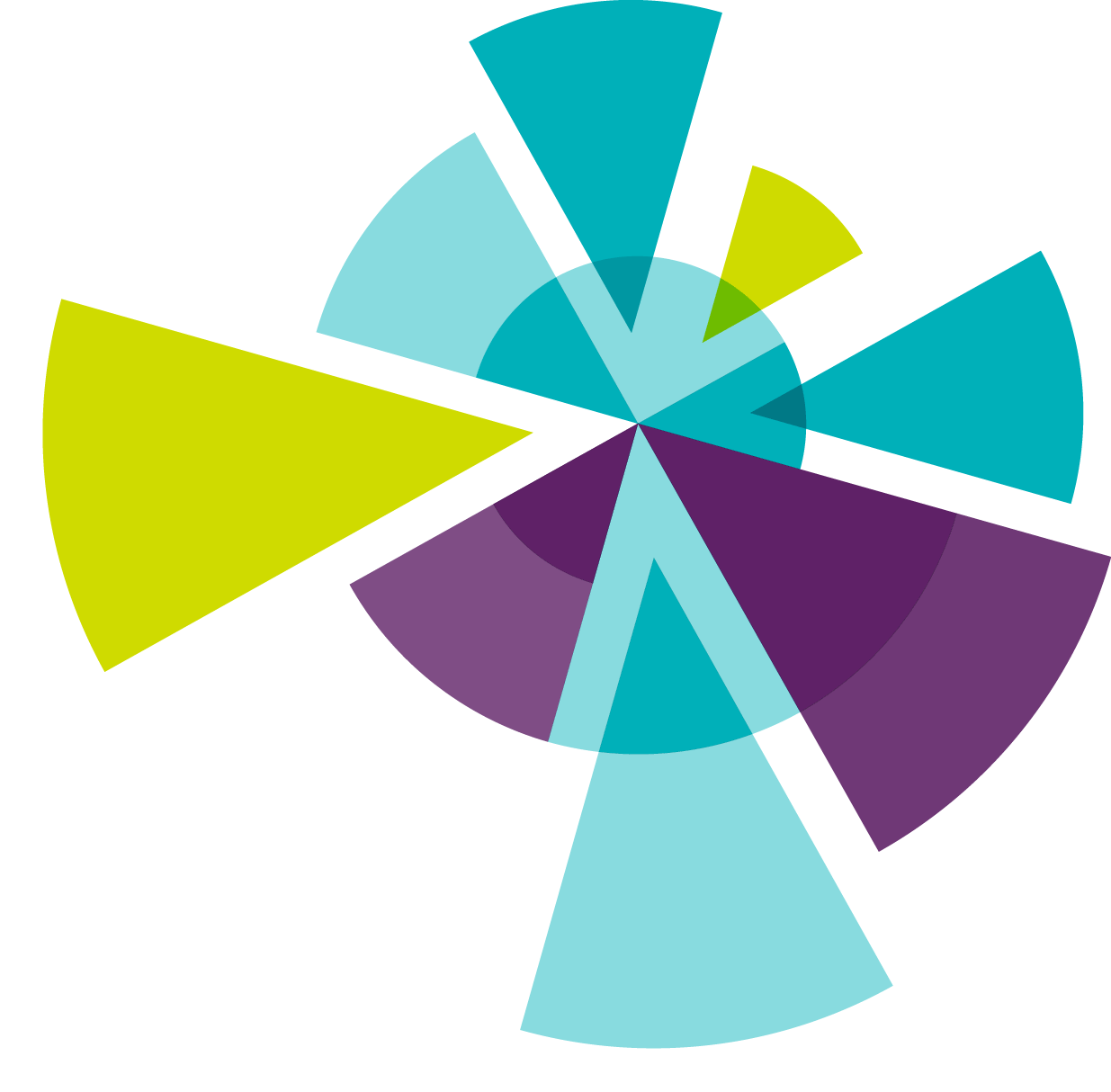 Badania wykonano w ramach Projektu „Badania i rozwój nowoczesnych technologii”, Działanie 1.4 Wsparcie Projektów Celowych, Nr PIOG.01.04.00-24-048/13. 
Projekt współfinansowany był przez Narodowe Centrum Badań i Rozwoju.
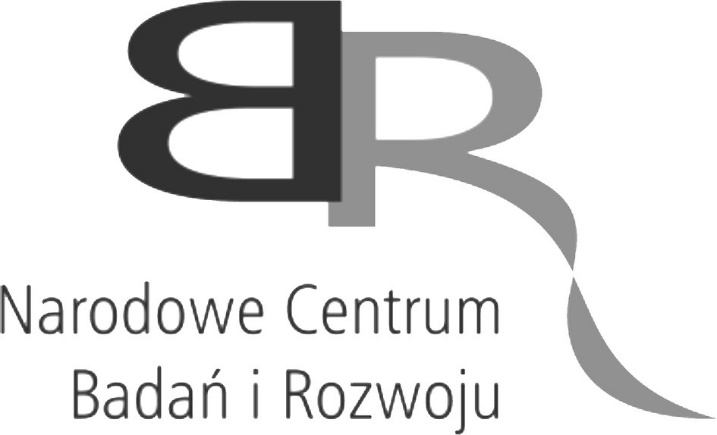 Dziękuję za uwagę